Preparing Students with Disabilities for Transition
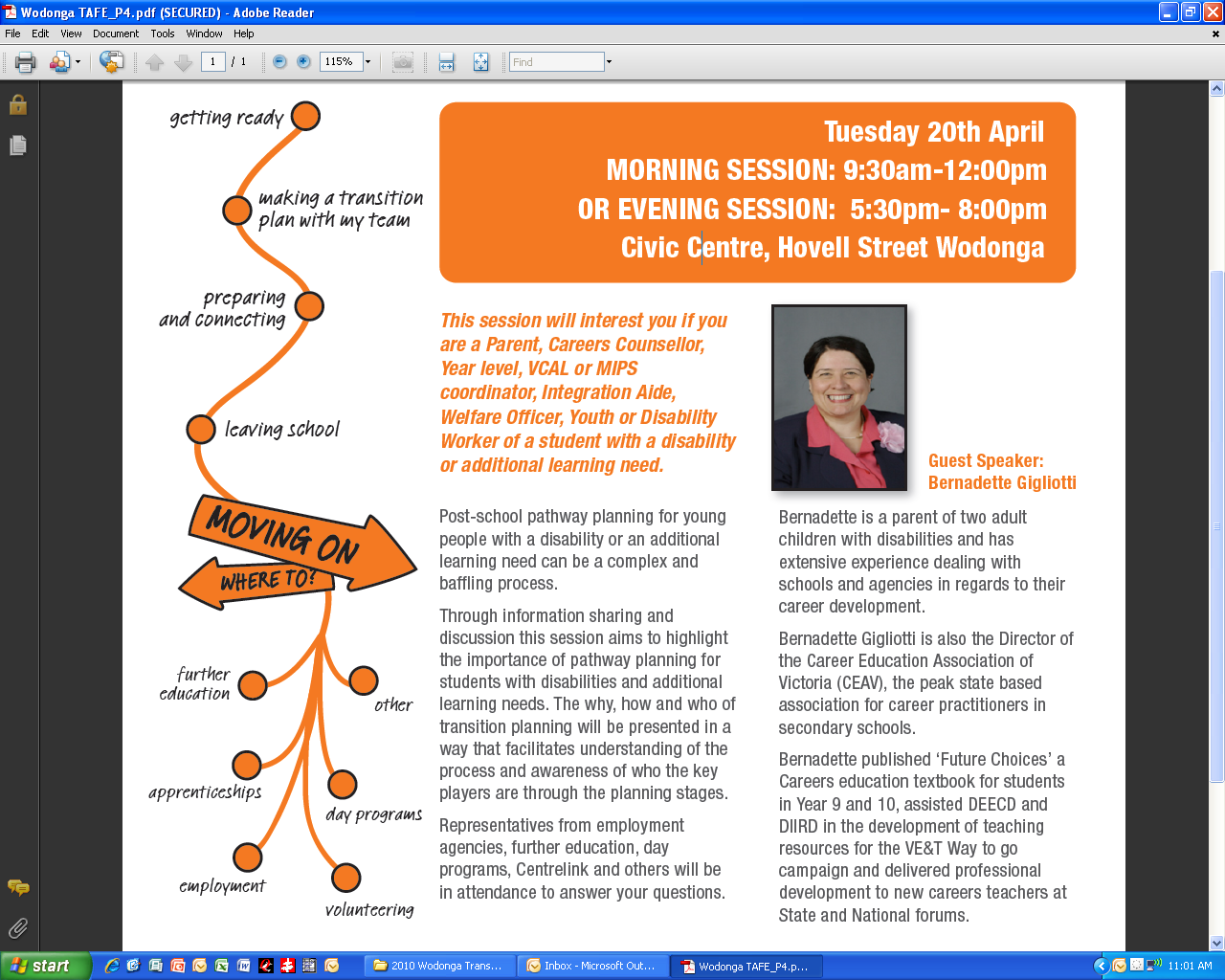 Mary Harrington
Regional Career Development Officer
Department of Education and Early Childhood Development
North-Eastern Victoria Region
[Speaker Notes: Welcome to Preparing Students with Disabilities for Transition.

I’m Vicky Drage from the National Disability Coordination Officer program.
This event has been a joint project by the NDCO, North East Local Learning and Employment Network, the Department of Human Services, the Department of Education and Early Childhood Development, Belvior Special School, Wodonga Secondary College and Wodonga Middle Years College in response from requests from parents for more information about transition and post school pathway options for students with disabilities.

So I’d like to start by thanking 4 groups:
the organising committee for their work towards today 
the speakers who generously agreed to present for us today 
the stall holders who will be available for your individual questions after the presentations.
And you the audience for showing your commitment to improving the transition experience for your student or students by coming today.
	
Tonight’s event will focus on preparing for transition and the support available to access post-school options.  It will follow the path on our display here. We’ll first have speakers to talk about getting ready and planning then connecting and leaving before speaking about each of the post-school options.  We’ll then have time for you to speak to the stall holders of interest. Please write down any questions you think of during the presentations that you may ask the presenters at the end of all presentations or that you may ask the stall holders. 

You have some handouts to take away from the event with some further information on transition planning, ways you can support it and a rough calendar of Transition steps term by term which I hope you find helpful and supports what you hear today.

Also with your handouts you have an evaluation form- we would really value some feedback about the event and if you found it useful so please fill those in and return them to the box by the exit door as you leave.]
The Changing World-of-Work
Now…
Minimum of 7 careers Now…
Follow your heart
Now…
Focus on the journey

Now…
Use your networks
Now…
Lifelong learning
Then…
Occupation for life
Then…
Follow the ‘hot’ jobs
Then…
Focus on the destination
Then…
Be independent
Then…
Study, work, retire
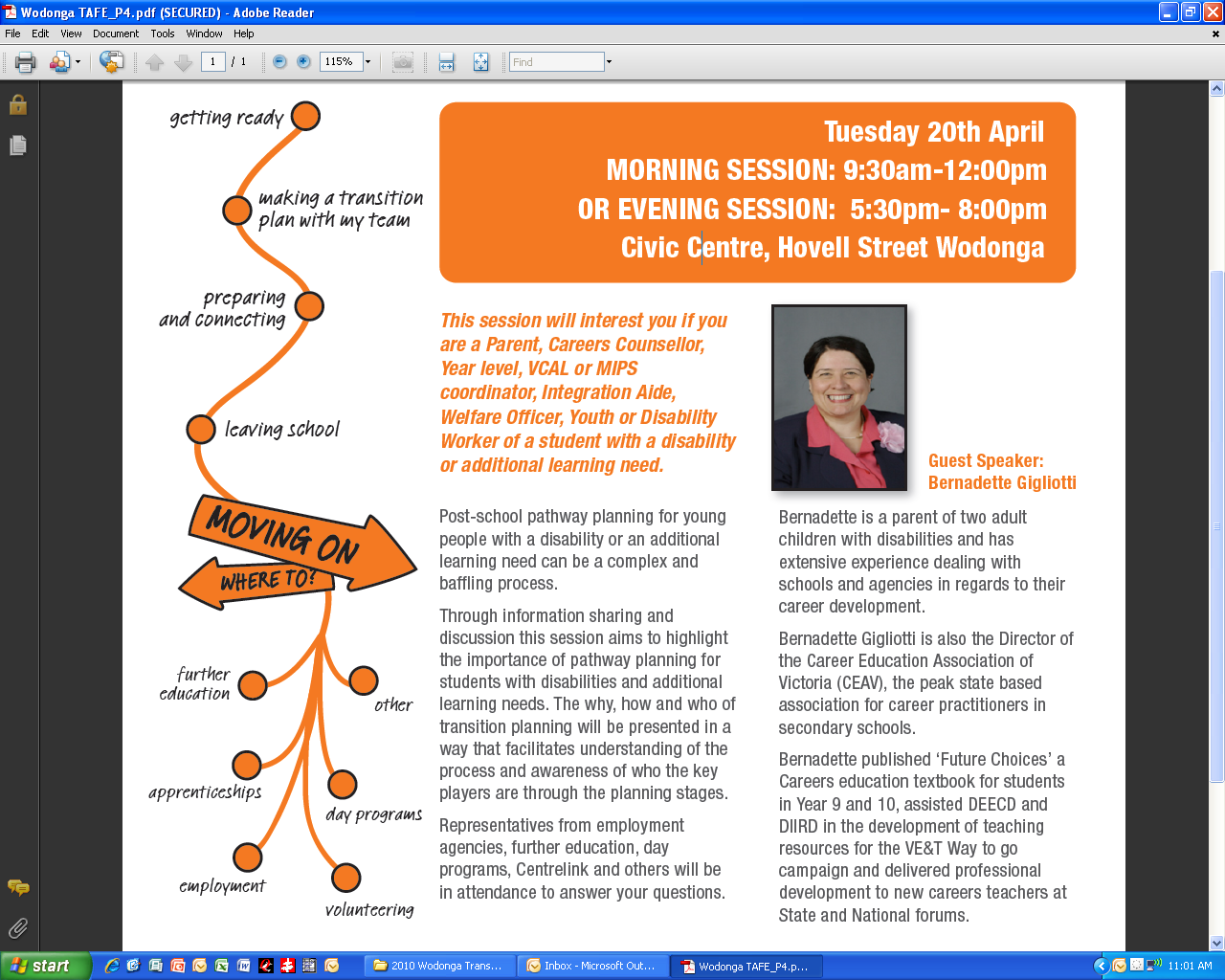 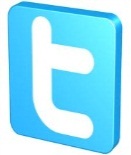 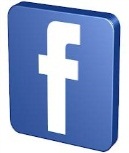 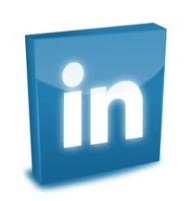 Source: Lasting Gifts
2
[Speaker Notes: Notes 
We as adults, and more particularly our teenagers, face a rapidly changing world-of-work.
We no longer have the concept of an occupation for life, as most young people entering the workforce will have a minimum of 7 careers across their lifetime.
The careers message used to be find where the growth sectors are and get in, but now it is the job is not hot if the spirit is not. In other words, follow your heart or follow your passion. 
Previously, it was expected that people knew exactly what they wanted to do and where their career was going. Nowadays we want young people to be open to change and be able to identify what they want to do yet also be flexible and adaptable.
The old paradigm used to involve people managing their careers independently, whereas now we emphasise the benefits of drawing on a network of supportive people.
And finally, the old adage that if you studied hard you would have a secure job for life is no longer relevant. Lifelong learning is now the norm.

NOTE: While these changes are becoming a trend, there are some people who still follow their traditional route of one occupation for life, follow the hot jobs, focus on the destination, are independent and will study, work and retire – even if the numbers are dwindling 
Activity Instructions (10 min) Read Career Integrity pages 72-75 Hope-Filled Engagement 
Follow up discussion on ‘life/career myths’ and – “Follow your heart”. Passion is significant but it is not the only factor? Is it a good idea for people to follow their heart? What about those people who may not be able to access their passions? Do we run the risk of ruining our passions by making it our employment?
What about other myths for example, ‘you can be whatever you want to be’.  Is this true? Doesn’t everyone have limitations of one sort or another?
What about, ‘you can have it all, and you can have it all NOW. Is this realistic? 
Additional Information
Source: 	The Changing World-of-Work information is taken from the Lasting Gifts resource (workshop 1).
	Hope-Filled Engagement Gray Poehnell & Norman E. Edmundson 
 	http://www.ergoncommunications.com/books/ 
	http://www.brightandassociates.com.au/cgi-bin/oscommerce/product_info.php?products_id=58]
2b. Learning is Ongoing
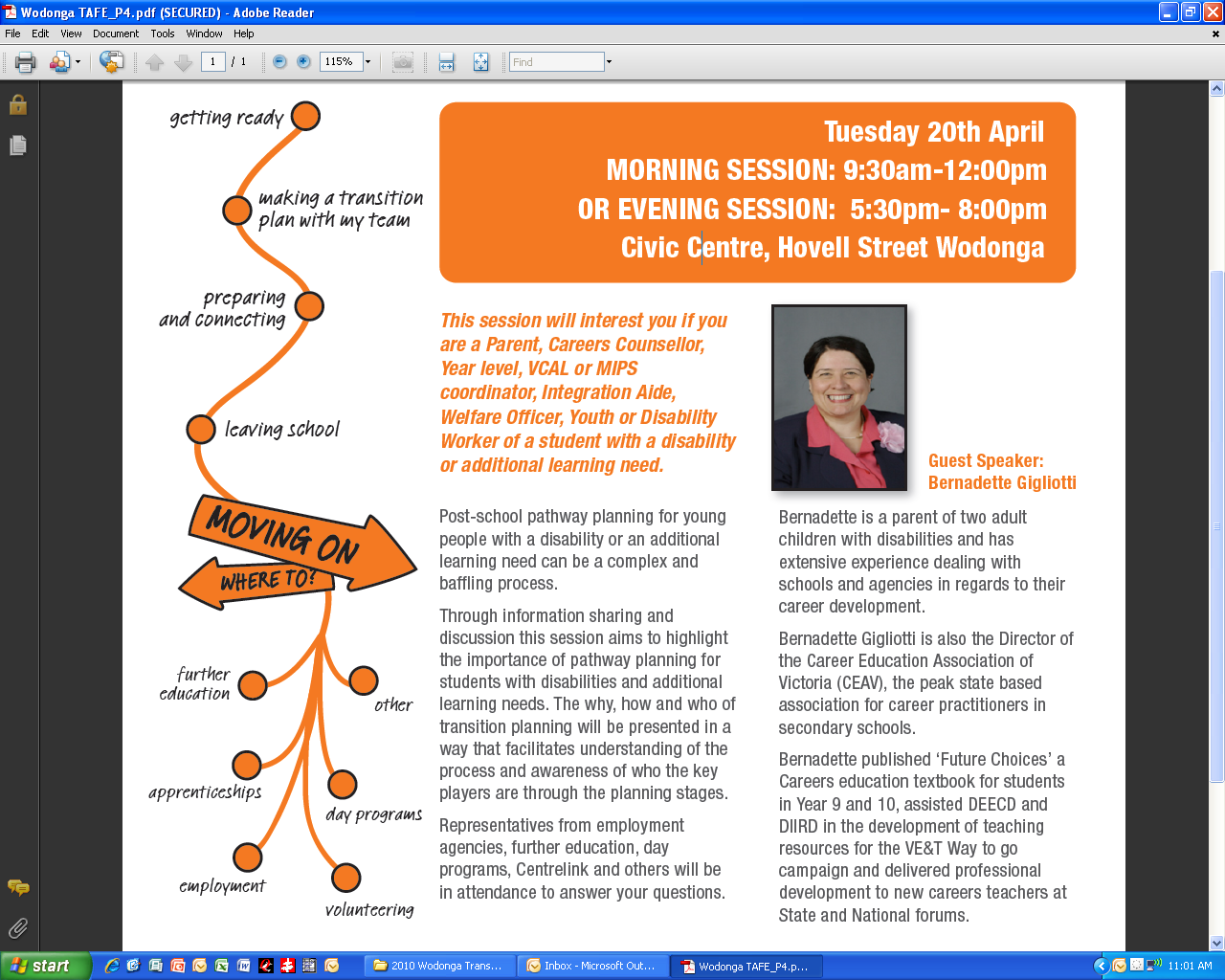 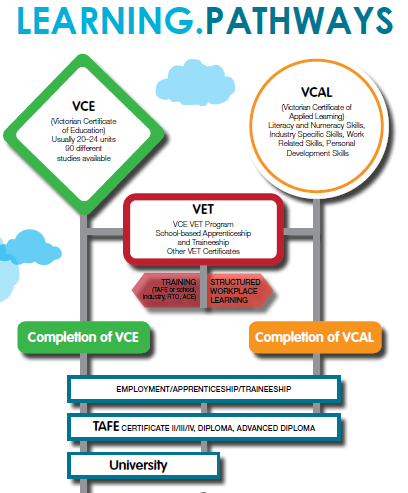 Source: VCAA
3
[Speaker Notes: Notes
In Victoria, young people have many established learning pathways that should be considered but there are many ways to learn, including informal pathways. It’s helpful to explore different paths.
In the senior secondary years, they can choose from the VCE, International Baccalaureate, VCAL and VET studies undertaken in a school or with a VET provider or in the Learn Local adult community education sector. They can also combine their school studies with a School-Based Apprenticeship or Traineeship.
Increasingly, young people are commencing senior secondary studies in Year 10, which means they need to be having career conversations by Year 9 at the latest.
By preparing our young people well and early we hope to make the choices and pathways as easy and direct as possible, however even if we make a decision that doesn’t turn out as well as we hope, there are always other ways to get to where we want to go…


Activity Instructions (0 mins)
N/A
Additional Information
Source: www.vcaa.vic.edu.au/pages/vce/publications/WhereToNow/default.aspx]
2c. Learning is Ongoing
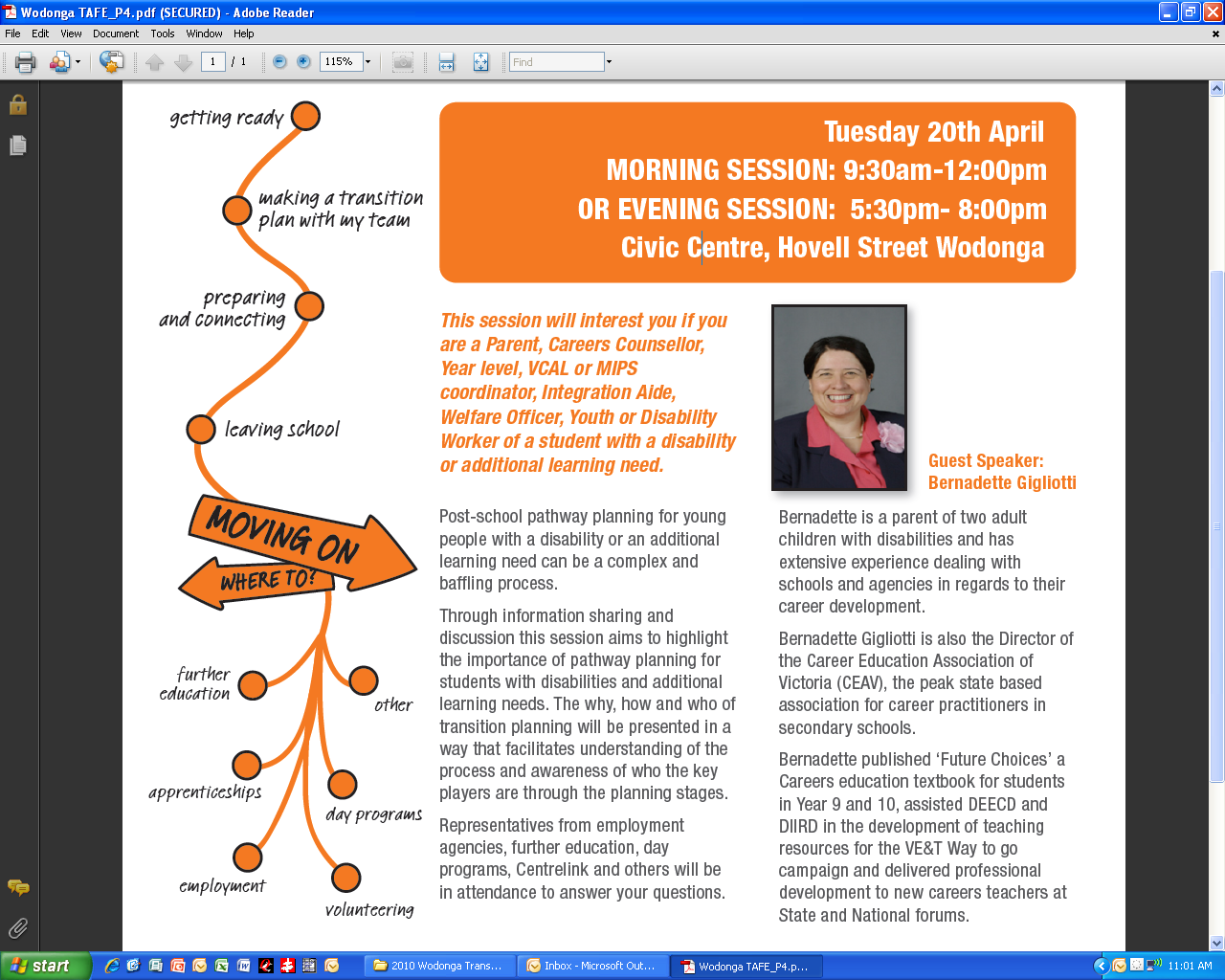 Vocational Education and Training in Schools (VETiS)
Expand opportunities and pathways in senior secondary
Vocational focus
Contributes towards completion of VCE/VCAL
Can combine with a School-Based Apprenticeship or Traineeship



au/Pages/vet/index.aspx
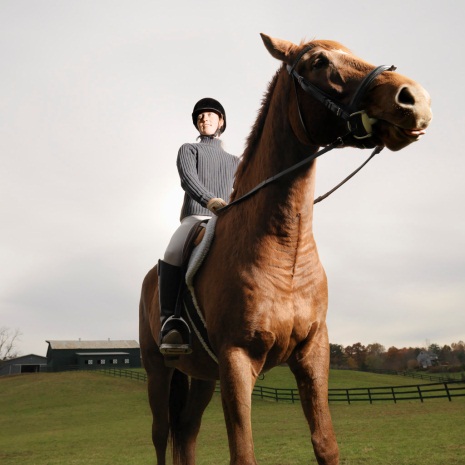 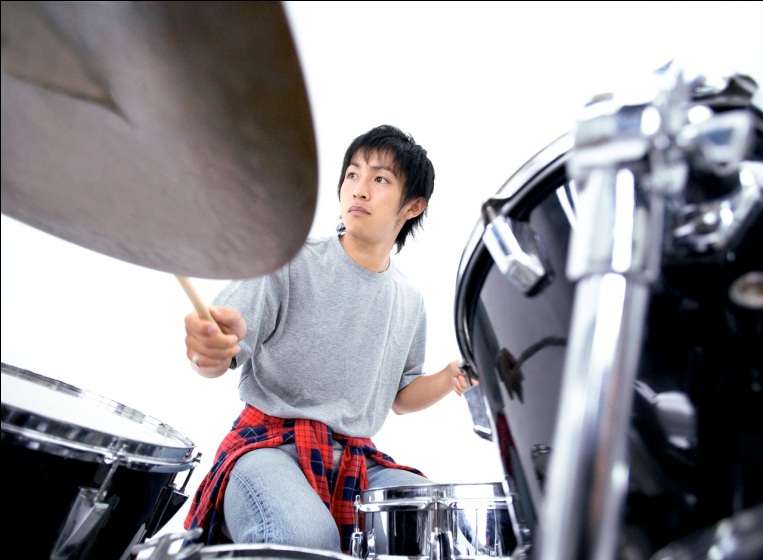 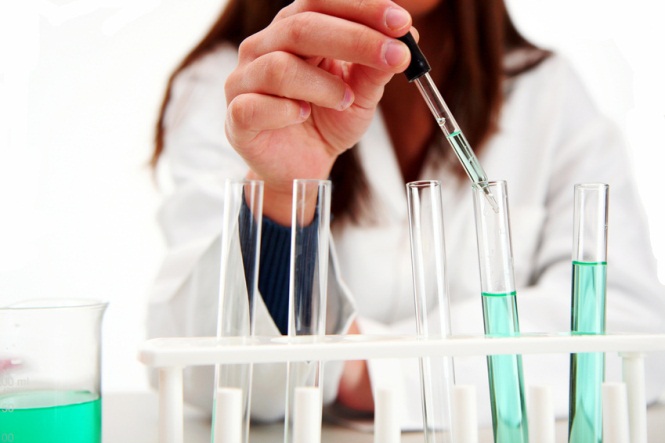 Source: VCAA
4
[Speaker Notes: Notes
VET in Schools (VETiS) is a program designed provide a vocationally oriented program of studies that may contribute credits towards satisfactory completion of the VCE and/or VCAL.
VETiS involves all or part of a nationally recognised VET certificate typically delivered through a partnership between schools, industry and Registered Training Organisations, and often includes opportunities for young people to participate in Structured Workplace Learning – or “hands-on” learning.
Young people enrolled in VETiS may also combine their education and training with employment through a School-Based Apprenticeship or Traineeship – which I will explain next.
For more information about VETiS, please visit the Victorian Curriculum and Assessment Authority website
Activity Instructions (0 mins)
N/A
Additional Information
Source: www.vcaa.vic.edu.au/Pages/vet/index.aspx]
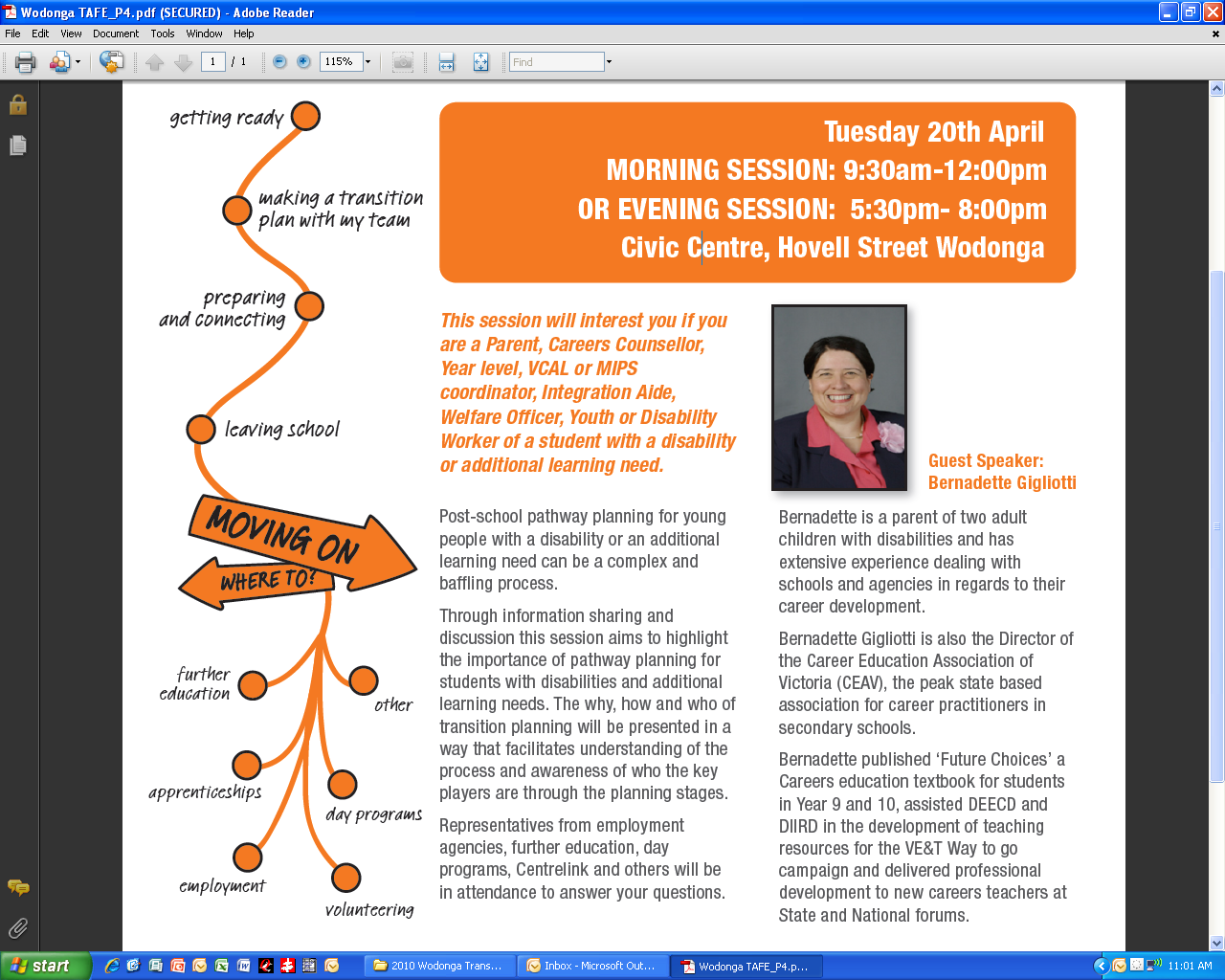 School-based Apprenticeships and Traineeships
Vocational training that contributes towards a senior secondary qualification
Involves work, vocational training and school studies






www.vcaa.vic.edu.au/Pages/vet/programs/newapprent.aspx
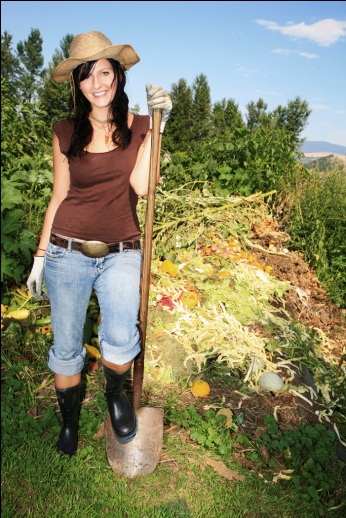 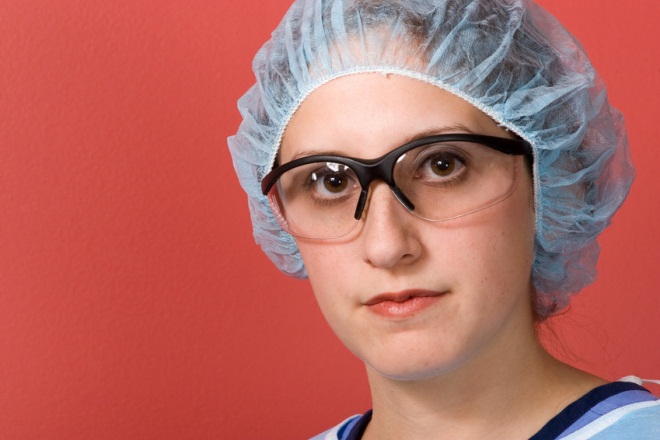 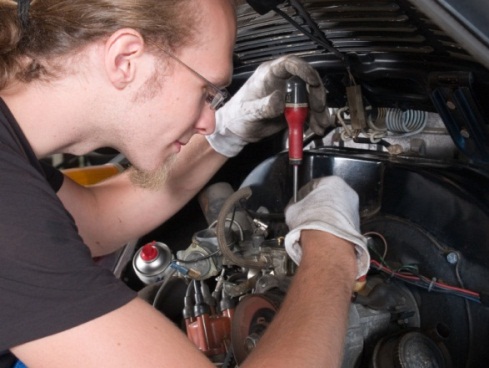 Source: VCAA
5
[Speaker Notes: Notes
There are two ways in which a young person may undertake an apprenticeship or traineeship while still at school: school-based or part-time. I will explain the School-Based Apprenticeships and Traineeships (SBA/Ts).
An SBA/T combines:
part-time, paid practical experience in the workplace under an industrial agreement that recognises SBA/Ts; and
recognised, structured training with a Registered Training Organisation, including a training contract and training plan; and
school studies in the VCE or VCAL.
For more information about SBA/Ts please visit the Victorian Curriculum and Assessment Authority website
Activity Instructions (0 mins)
N/A
Additional Information
Source: www.vcaa.vic.edu.au/Pages/vet/programs/newapprent.aspx]
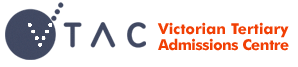 Courses and institutions
Further education and training entrance requirements
VTAC entry
Prerequisite studies (e.g. Units 3-4 English studies)
Admission tests (e.g. STAT, ALSET, UMAT,VETASSESS)
Interviews, folios, auditions, aptitude and other special purpose tests, personal statements and questionnaires.
Scholarships
Special consideration
Important dates
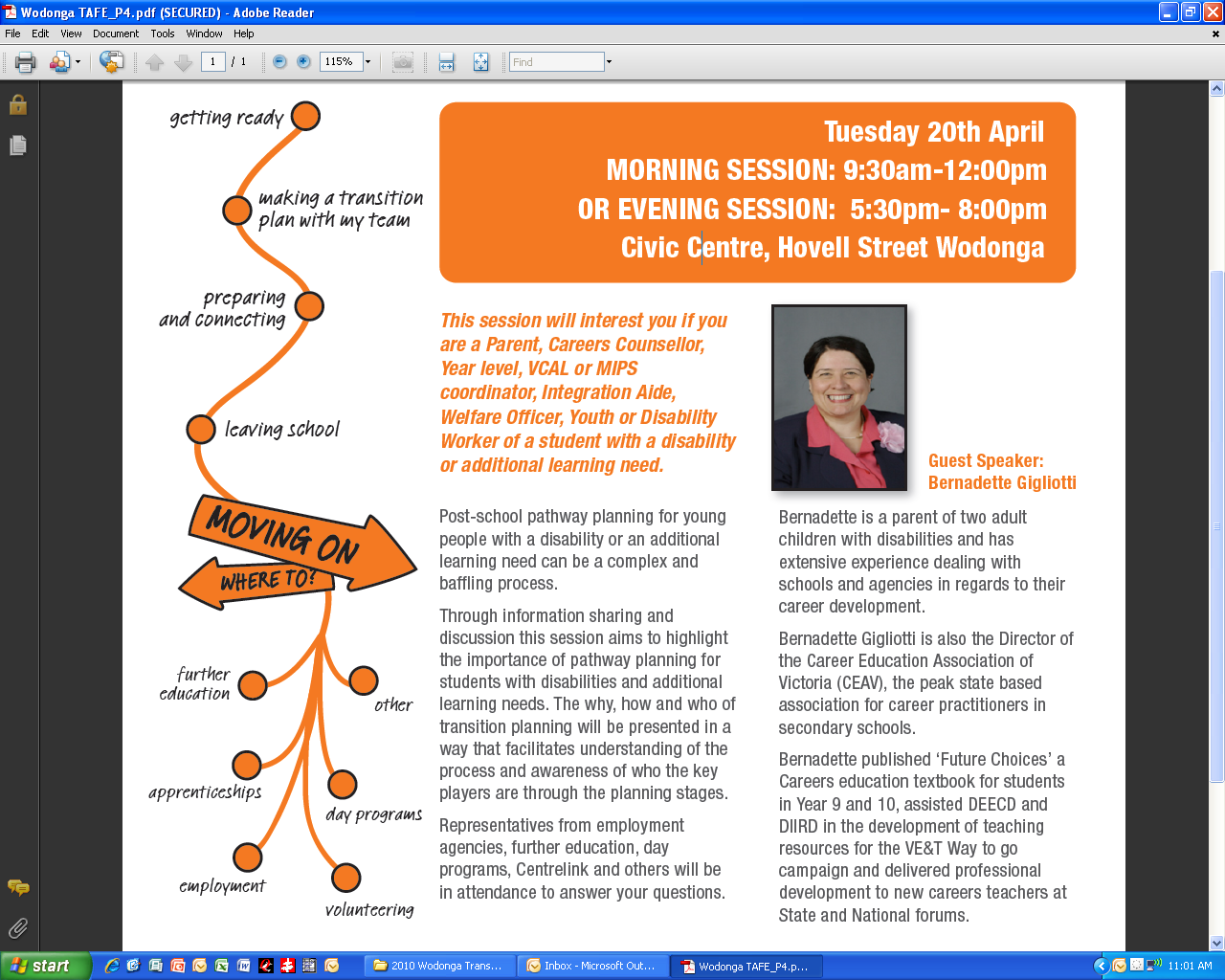 www.vtac.edu.au
Source: VTAC
6
[Speaker Notes: Notes
The VTAC website lists over 1100 courses at 56 institutions, which is searchable by keywords, institutions, campuses or fields of study, and is the place to apply for courses.
There are often pre-requisites that must be met before undertaking further education and training – especially with Bachelor Degrees. The VTAC website identifies these pre-requisites, however you should also check the pre-requisite information directly with the institutions.
Some pre-requisites are purely academic, such as meeting a set score in a particular VCE subject. However, institutions are increasingly using other methods for determining selection into courses, including tests, interviews, folios of work and personal statements.
Some admission tests can be booked through the VTAC website.
The VTAC website also includes other essential information, including:
Applying for scholarships – of which many go unspent; and
Applying for special consideration – which I will detail later on.
It is recommended that you understand how the course preferences work and the key dates when your teenager can change their preferences. The important dates are listed on the homepage of the VTAC website.
In some cases, it is necessary to apply directly with the institution – especially for Certificates below level IV.
Activity Instructions (0 mins)
N/A
Additional Information
Source: www.vtac.edu.au]
3. Focus on the Journey
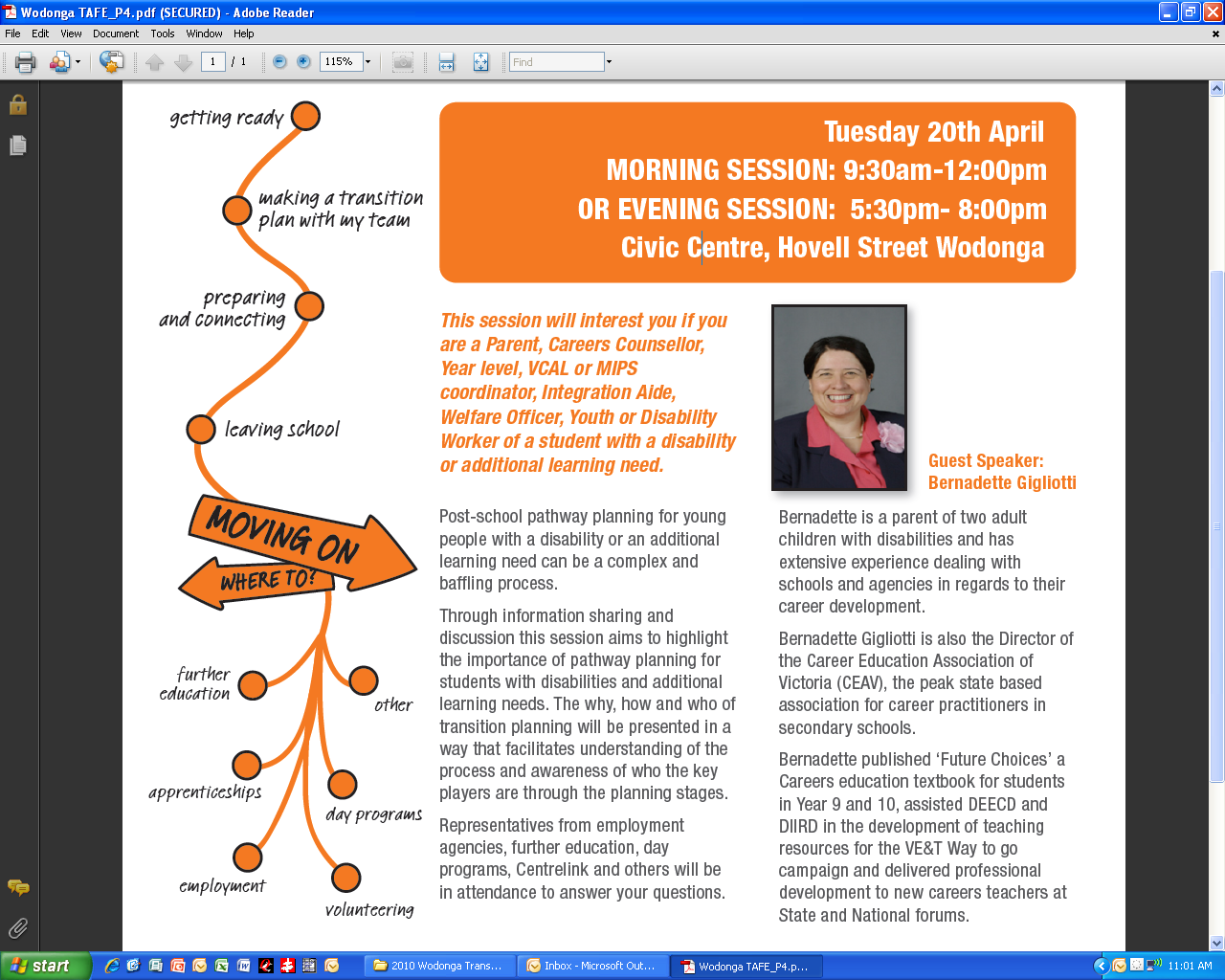 Don’t focus on one destination only
Know what you want, but don’t be too sure
Be open to changing your mind
Recognise that your career journey will be throughout your lifetime
Appreciate and value each experience along the way
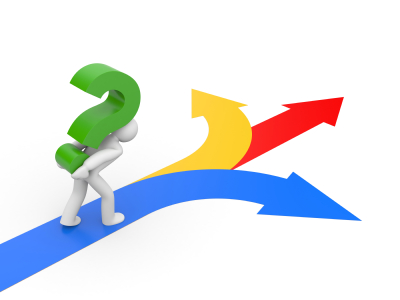 Source: Gray Poehnell ‘Guiding Circles’
7
[Speaker Notes: Notes
An example of how to avoid only thinking about the destination, and to focus on the journey instead, is to consider a skills-based approach to career development. When you focus on the skills, the job will take care of itself.
Other aspects to consider are interests, personality, values, learning, experience, etc. What we are talking about is that the focus should be on the people and all that they have in their lives. 
As people discover what they have in their lives, they can learn to see where in the world of work their unique combination of assets is needed. 
 
Activity Instructions (0 mins)
N/A.
Additional Information
You may want to ask parents to think about changes that have occurred in their working lives, what made the changes possible?]
4b. Follow your Heart
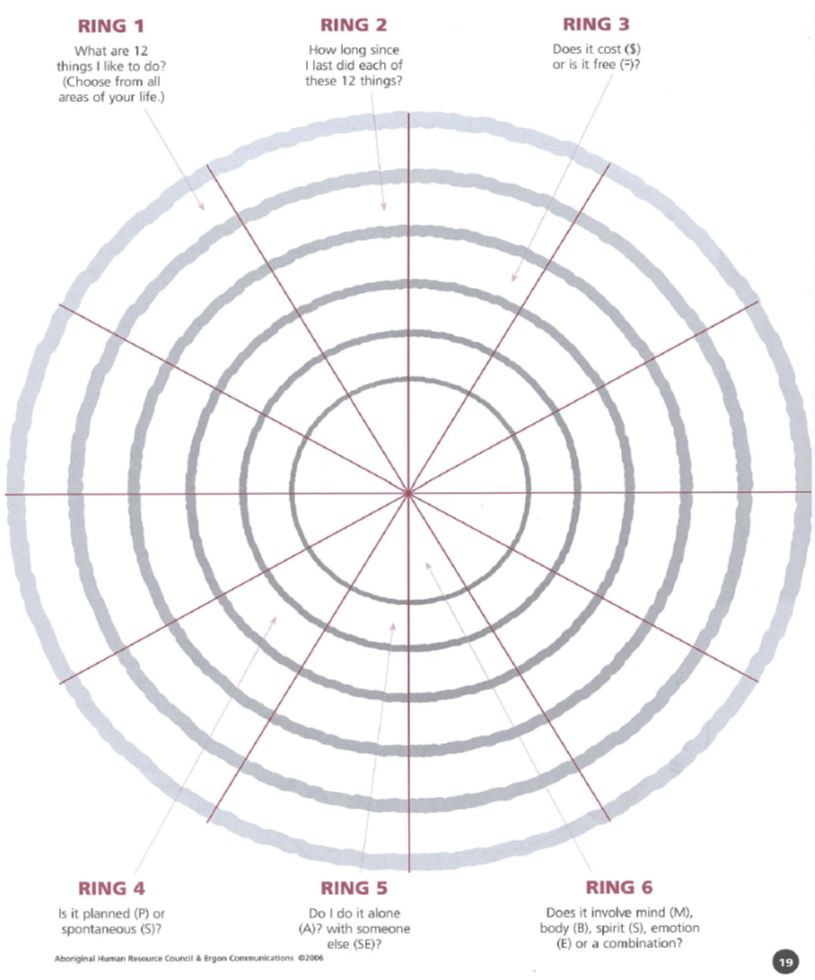 Favourite Things
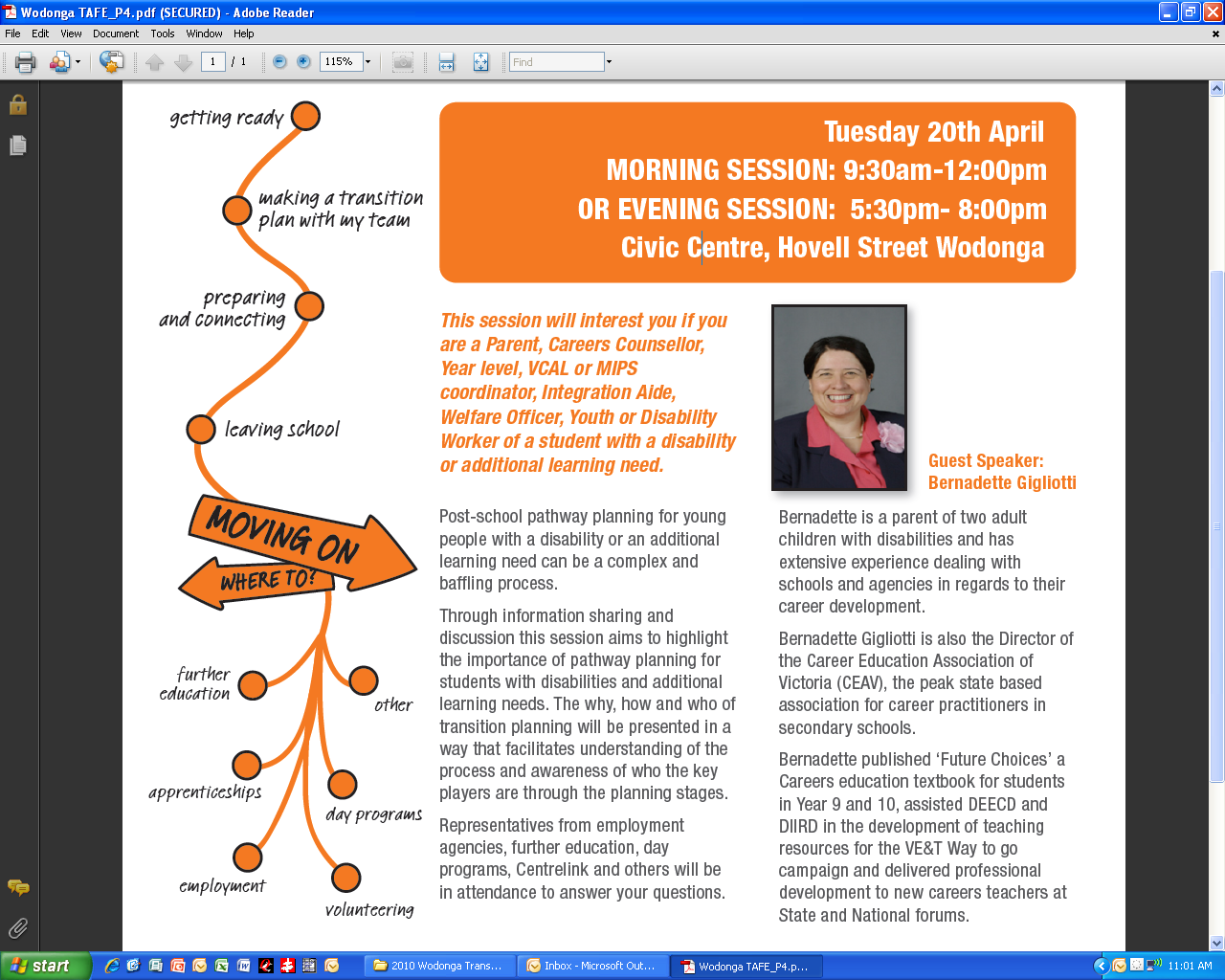 Source: Gray Poehnell ‘Guiding Circles’
8
[Speaker Notes: Notes
One effective way to open discussion with young people (and adults) is to explore their favorite things. These are easy things for most people to talk about and they do show where they are actually engaged in life and engaged in hope. By focusing on the things that people enjoy, this provides a rich source of concrete life experiences.
Do you know what your teenager is interested in? A starting point could be to engage your teenager where they are engaged in their life and having a conversation about their favourite things.
[See Activity Instructions below].
Activity Instructions (first 2 mins; second 10 mins; third 8 mins)
Refer back to the activity conducted during the ‘Concerns About the Future’ slide. It is likely that the following themes emerged:
Their teenager is unrealistic about their career choice.
Participants didn’t know what interested their teenagers.
Their teenagers won’t commit to talking about careers.
Their teenagers won’t engage in a careers conversation.
Distribute the ‘Favourite Things’ worksheet (see facilitator kit for template and instructions).
Extension Activity (see facilitator kit for template and instructions).
Additional Information
Typically the favourite things activity results in laughter, increased energy and animated discussion.
When participants try this activity with their teenagers it helps to take the pressure off.
Source: The Favourite Things activity is taken from the Gray Poehnell ‘Guiding Circles’ resource.]
5. Access your Allies
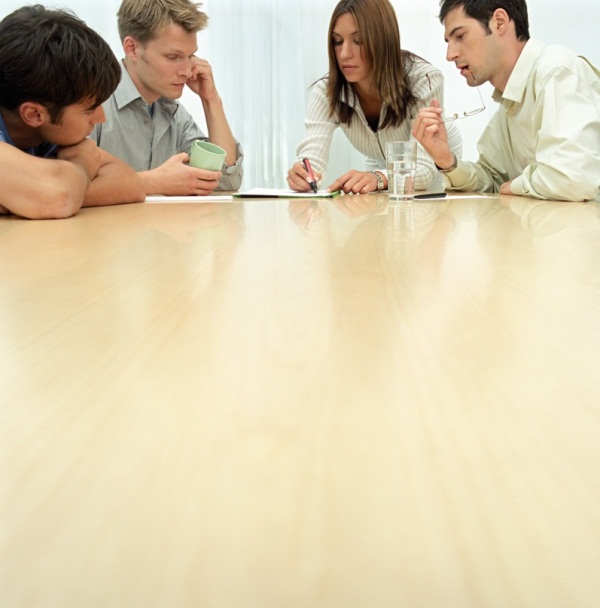 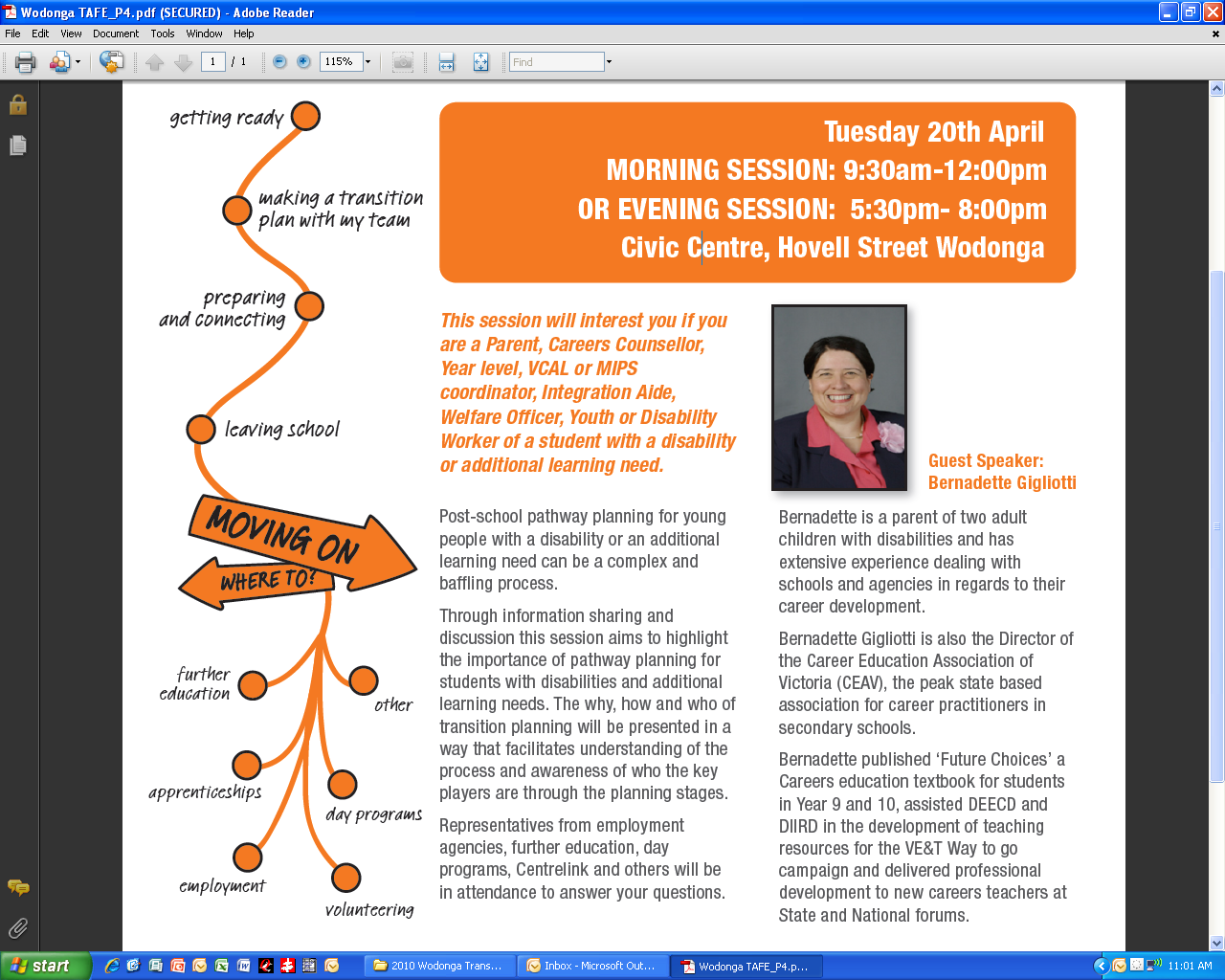 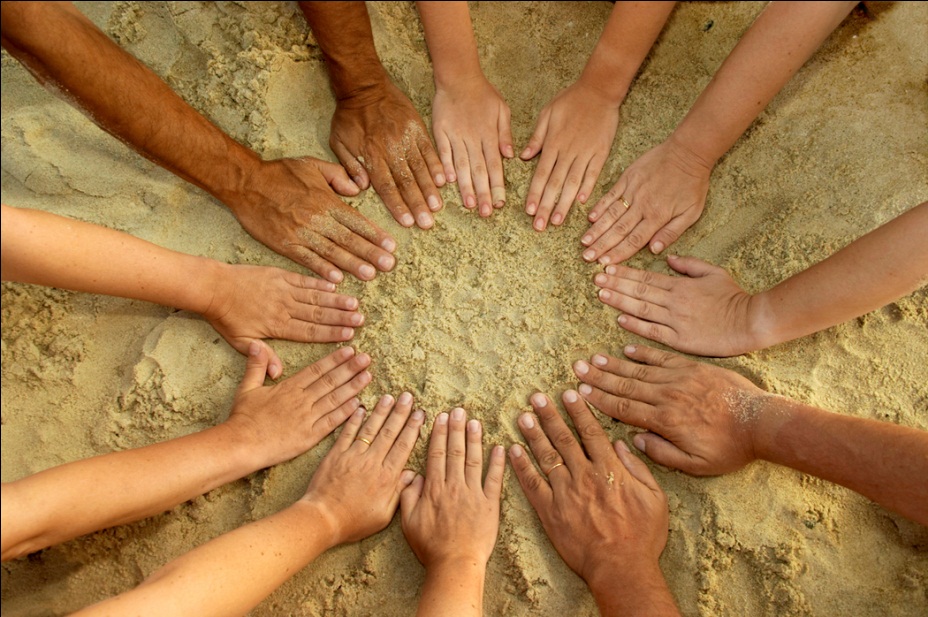 Source: Bezanson & Hopkins
9
[Speaker Notes: Notes
We have already briefly touched on why the old paradigm of managing careers independently may not be the best approach.
To help your teenagers draw on a network of supportive people, they need to identify who these career allies are.
[See Activity Instructions below].
Activity Instructions (5 mins)
Distribute the worksheet  -(Round Table Helping Hands see facilitator kit for template). Others may want to call this ‘helping hands’ or ‘table of allies’
Ask participants to think about people they know and who could be their support.
Ask participants to consider what support they would value or might need. Examples include:
someone with financial knowhow;
someone who listens and encourages;
someone well-connected who can provide work experience of information gathering opportunities;
a trades person well connected to the community;
someone with computer skills;
a good counsellor;
a loving parent; and
a good friend (or two).
Once the individuals and organisations have been identified, invite participants to complete the worksheet to create their own roundtable.
Encourage participants to discuss how they could do this activity with their teenager by coming up with relevant examples.
Additional Information
Source: The Roundtable activity is modified from: Bezanson, L & Hopkins, S (2011). Lasting Gifts: Parents, Teens and the Career Journey. Canadian Career Development Foundation. Adapted by the Career Education Association of Victoria in 2010.]
Broaden ideas for work and career paths
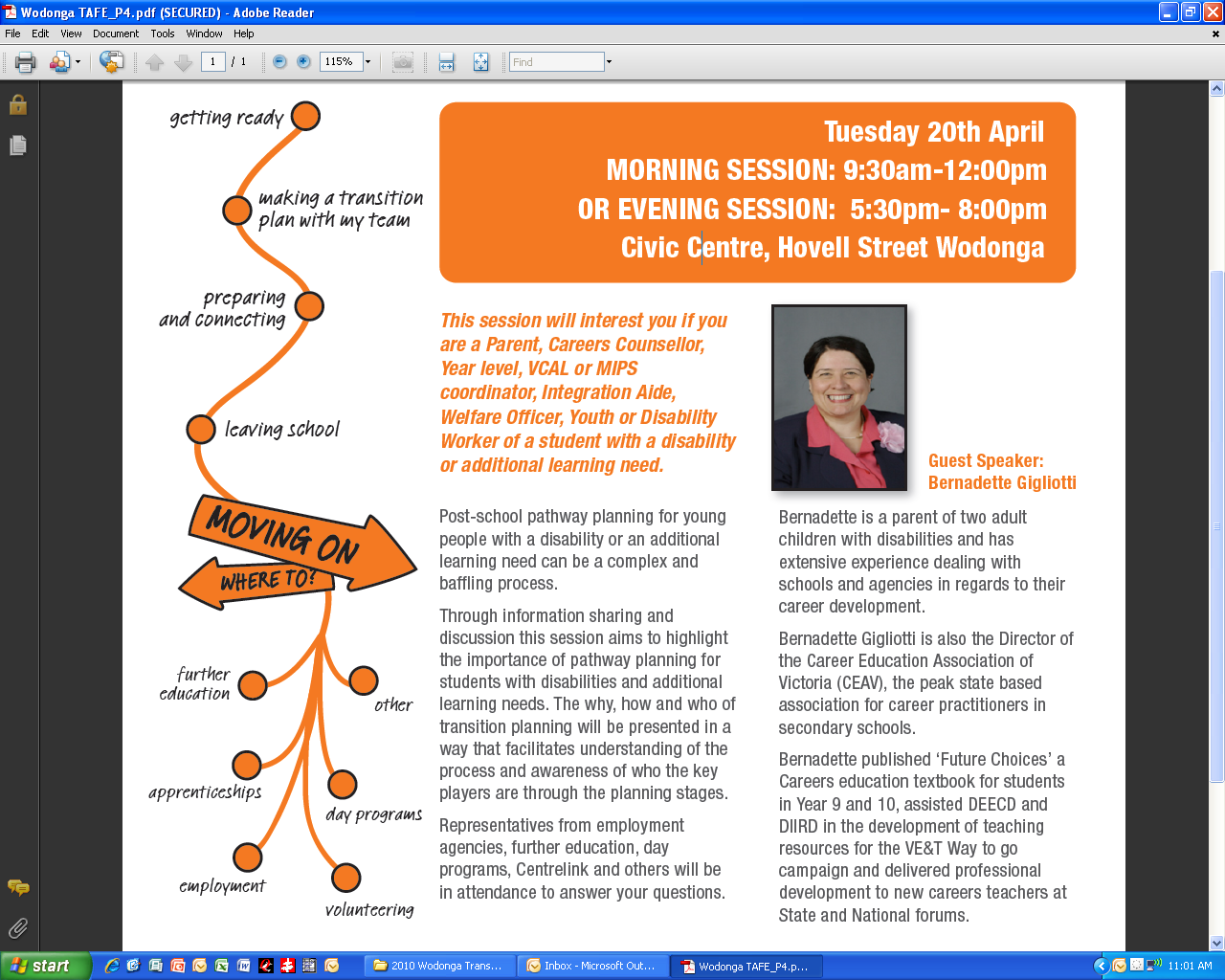 Encourage
open-mindedness
and discuss their passions and where they could lead
learning, we are always learning
the possibilities and be positive
flexibility
exploring (research information)
www.youtube.com/watch?v=m9KawhtfORI
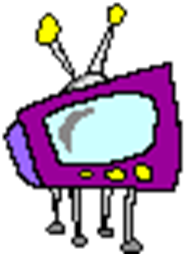 Source: School A to Z
10
[Speaker Notes: Notes
If you are after some more ideas about how to engage your teenager in a career conversation, then the following video may be a good starting point. The video addresses the following suggestions:
Be open-minded;
Follow your passion;
Education is vital;
Be positive;
Be flexible; and
Do your homework.
[See Activity Instructions below].
Activity Instructions (4:23 mins)
Watch the video. www.youtube.com/watch?v=m9KawhtfORI 
Additional Information
This is an optional slide.
Due to copyright restrictions, the video file is not embedded into this presentation. Please copy and paste the following URL into a web browser to view the video: www.youtube.com/watch?v=m9KawhtfORI
Source: www.schoolatoz.nsw.edu.au]
Being a Good Listener
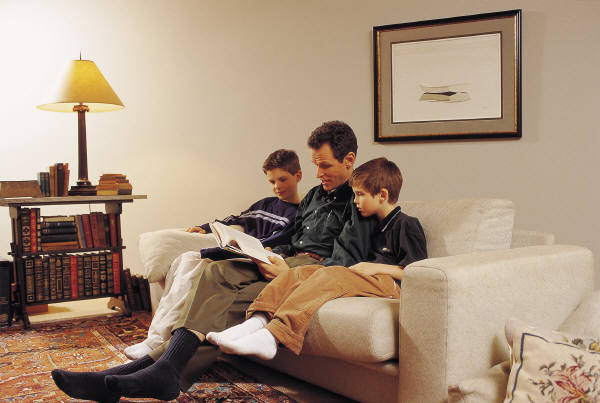 Give your full attention
Stop what you are doing
Don’t interrupt
Let your teenager speak
Stay as calm as you can
If you’re caught off-guard by what they are saying, breath deeply
Listen for emotions
Hear what they are saying beneath the words
Give it time
Don’t rush in with your response
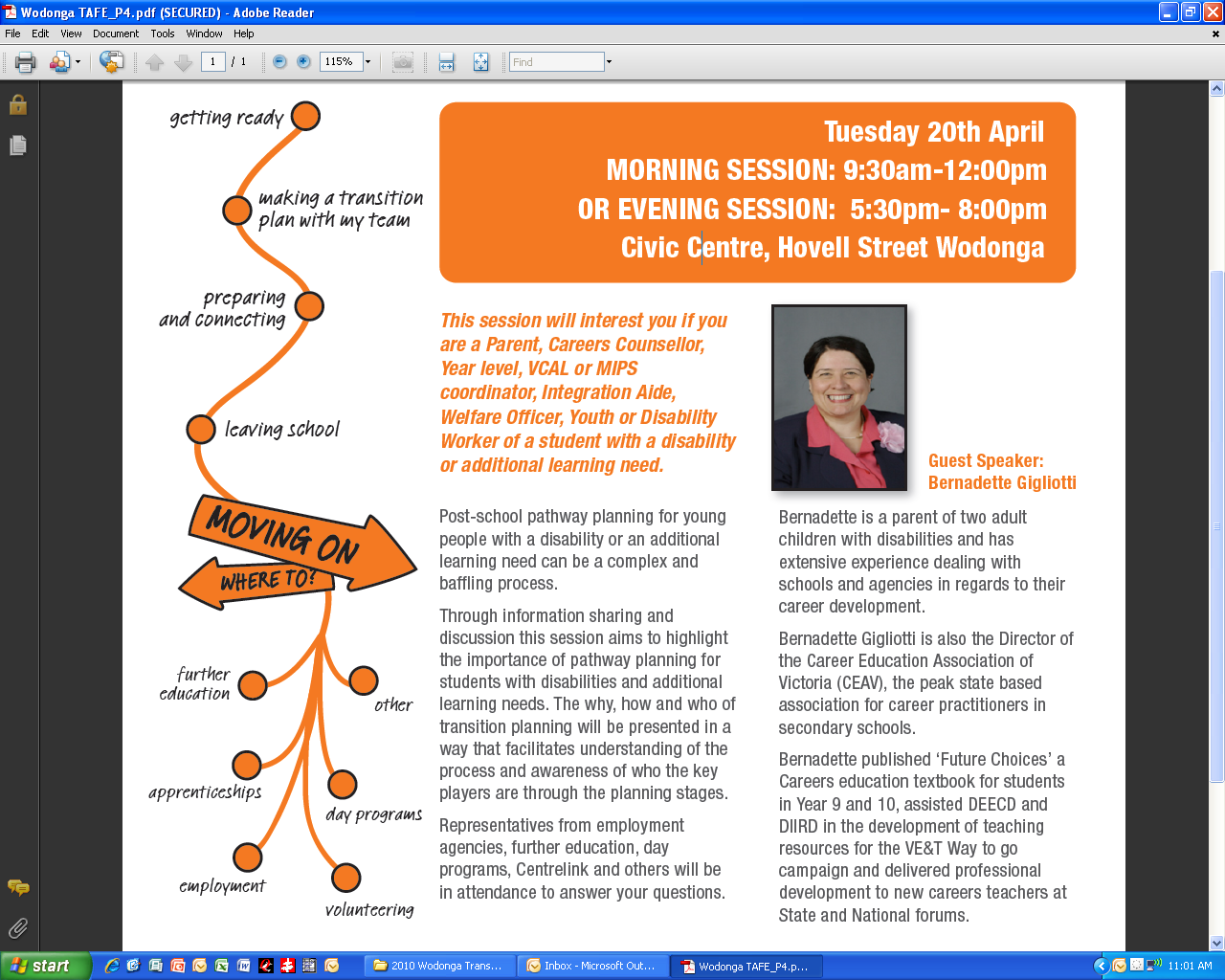 11
[Speaker Notes: Notes
You may have done all of the preparation to have a career conversation with your teenager, but if you don’t practice good listening skills then the conversation may not go as smoothly as it could.
Give your teenager your full attention. Be there for them. Stop what you’re doing. Turn off the TV. Put down your phone.
Don’t interrupt. Let your teenager speak. Don’t plan your reply while they’re talking.
Stay as calm as you can. If you’re caught off-guard by what they are saying, breathe deeply.
Listen for emotions. Hear what they are saying beneath the words.
Give it time. Don’t rush in with your response. Answering simply “I see” or “Oh…” may encourage them to say more. Ask open-ended questions using who, what, where, why, when and how.
Activity Instructions (0 mins)
N/A
Additional Information
Source: N/A]
The Importance of Transition Planning
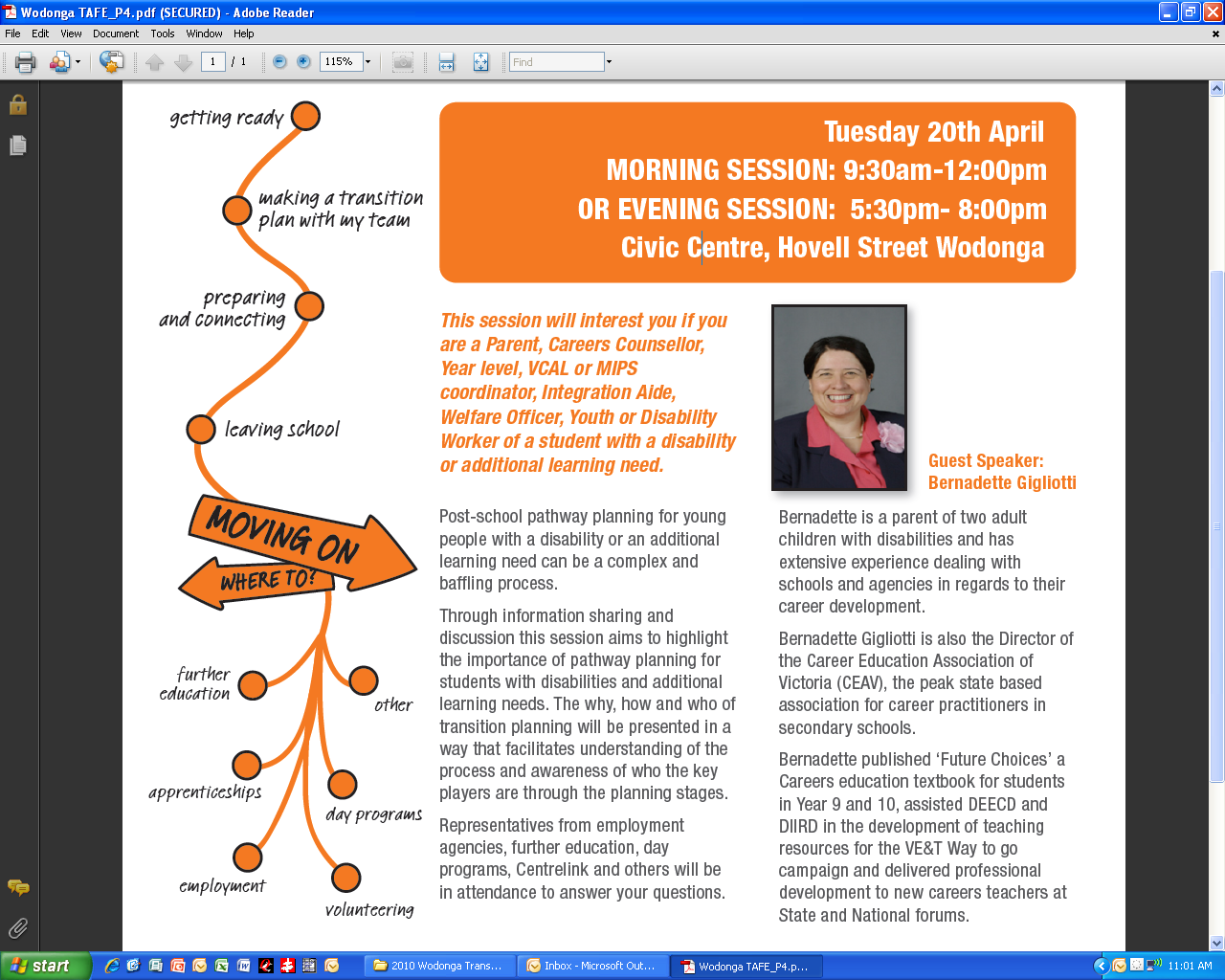 ‘He who fails to plan, plans to fail’ 
Proverb

Getting transition right is the biggest issue in success for people with disabilities.

‘Students who had assistance in planning for transition while at school were 30% more likely to succeed’
	- Rod McDonald, ITHACA Researcher
[Speaker Notes: For any student finishing school can be a nerve-wracking time for the student and their families.  Normally your final few months of school is a busy time completing assessments and end of school social functions but it’s really the ‘so what’s next?’ question that can be quite stressful.

It all comes down to the old proverb- ‘he who fails to plan, plans to fail’.

It makes sense to plan the next step while you and your child are in a school surrounded by people who can help and guide you both and help you make connections with the key people you need and while teachers can adjust their teaching to help prepare the student for this next step.

It is when people transition from one stage to another that they can fall through the cracks and not know who to contact or what opportunities are available.  Getting that transition right is crucial.

ITHACA researchers identified that ‘Students who had assistance in planning for transition while at school were 30% more likely to succeed’.

What’s more, research has shown three other main factors influence the achievement of these goals:
-the degree to which students are involved in this planning (Deci & Ryan, 1991) 
-the degree to which the students’ families are involved in the transition process (Devlieger & Trach, 1999) 
-and the relationships schools have with organizations providing post-school services for persons with disabilities (Devlieger & Trach, 1999) 
They were all important predictors of positive outcomes.

Today’s event brings together parents, educators and post-school options in the hope that we can all share information to assist us in guiding these young people in their planning so they have a successful transition.

We will begin tonight with individuals who have been generous enough to agree to share their transition stories with us.
Please join with me now to welcome ** to share some of his/her experiences and advice.]
Getting Ready
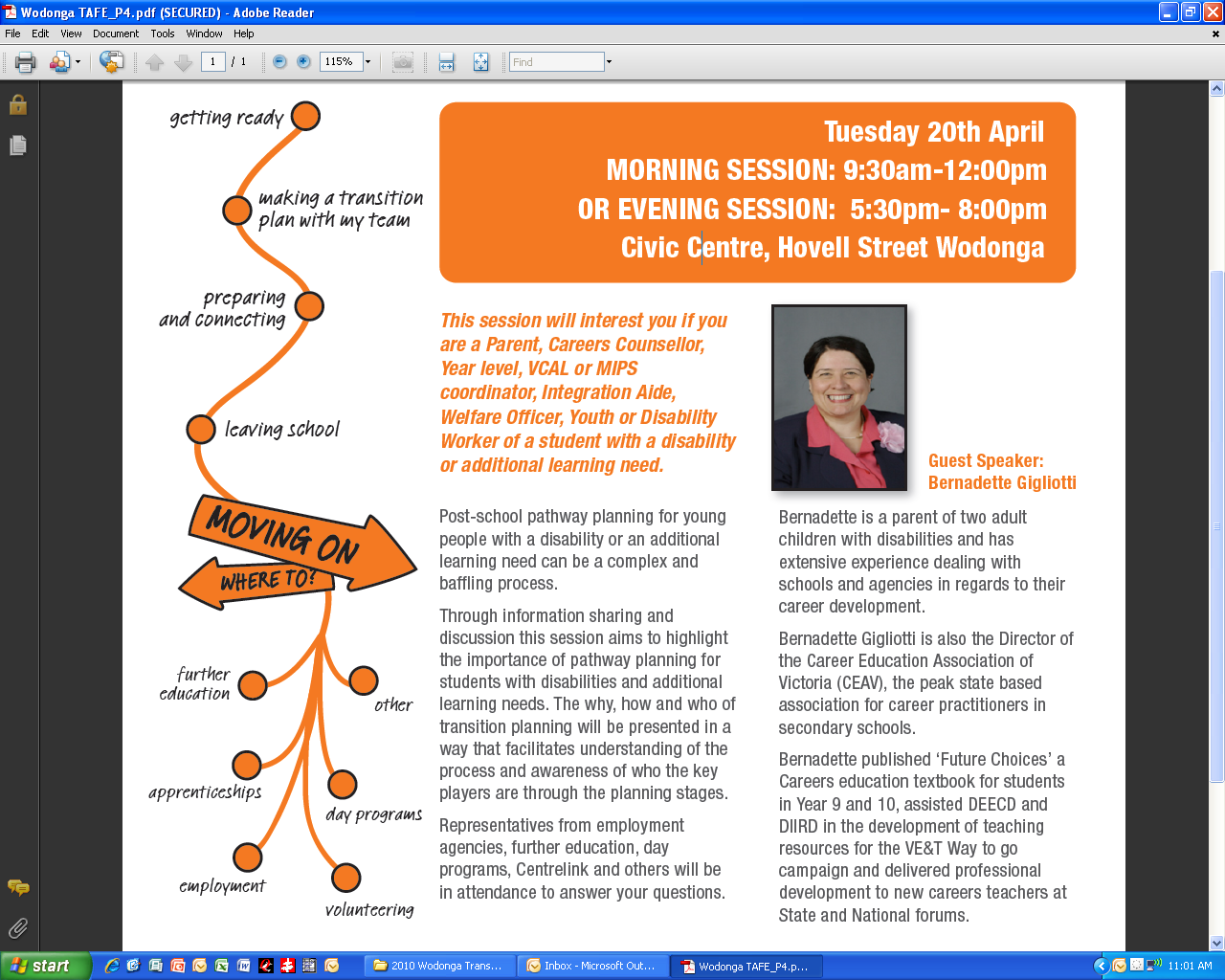 Career Development is the lifelong process of managing life, learning and work  - ‘Getting the Life you Love’
Have a career conversation
Be aware of your young person’s interests, strengths and skills.
Consider what additional skills they may need to focus on before leaving school.
[Speaker Notes: What is a Career?
Traditionally the term Career has been associated with paid employment and referred to one single occupation (a person used to get one job and keep it for life) but in today’s world Career development is a lifelong process of managing life, learning, work, leisure and transitions.  A person may undertake many paid and unpaid roles throughout their life now.

Consider your own career journey…How many of you knew at 16 what you wanted to pursue?
How many of you are doing now what you thought you wanted to do at 16?
Are there any experiences that you went through that you learnt from?

The first step in someone working out what they might like to do after school is to know your strengths and interests. What do you feel you are good at? What do you enjoy doing? What are you motivated by? What is important to you in a career? (like- independence, helping others, working in a team)

Parents -you know your children better than anyone so point out their strengths to them and the things they do well.  Notice what other people compliment them on.  Have a conversation with them – Why do you like….?  How did you learn to do that? Would you like to do more of that in the future? Think about what sort of questions you could ask them that could help them delve deeper and make links between their interests and career options.

Often young people find it difficult to identify their strong points and how these might relate to the post school world.  Help make those links for them.  You know you’re really good at caring for people, you know child care and aged care centres, and hotels all want employees who care for others OR you’re great a following a set plan and being organised they are great skills for being an administration assistant , file clerk or postal clerk. Would you be interested in finding more about that?

School staff can also contribute to this and can provide clear feedback on a student’s previous achievements, work experience and on what they may need to focus on before leaving school. 
It is important to link the skills being taught with the jobs that use that skill in the work place.]
Making a transition plan with my team
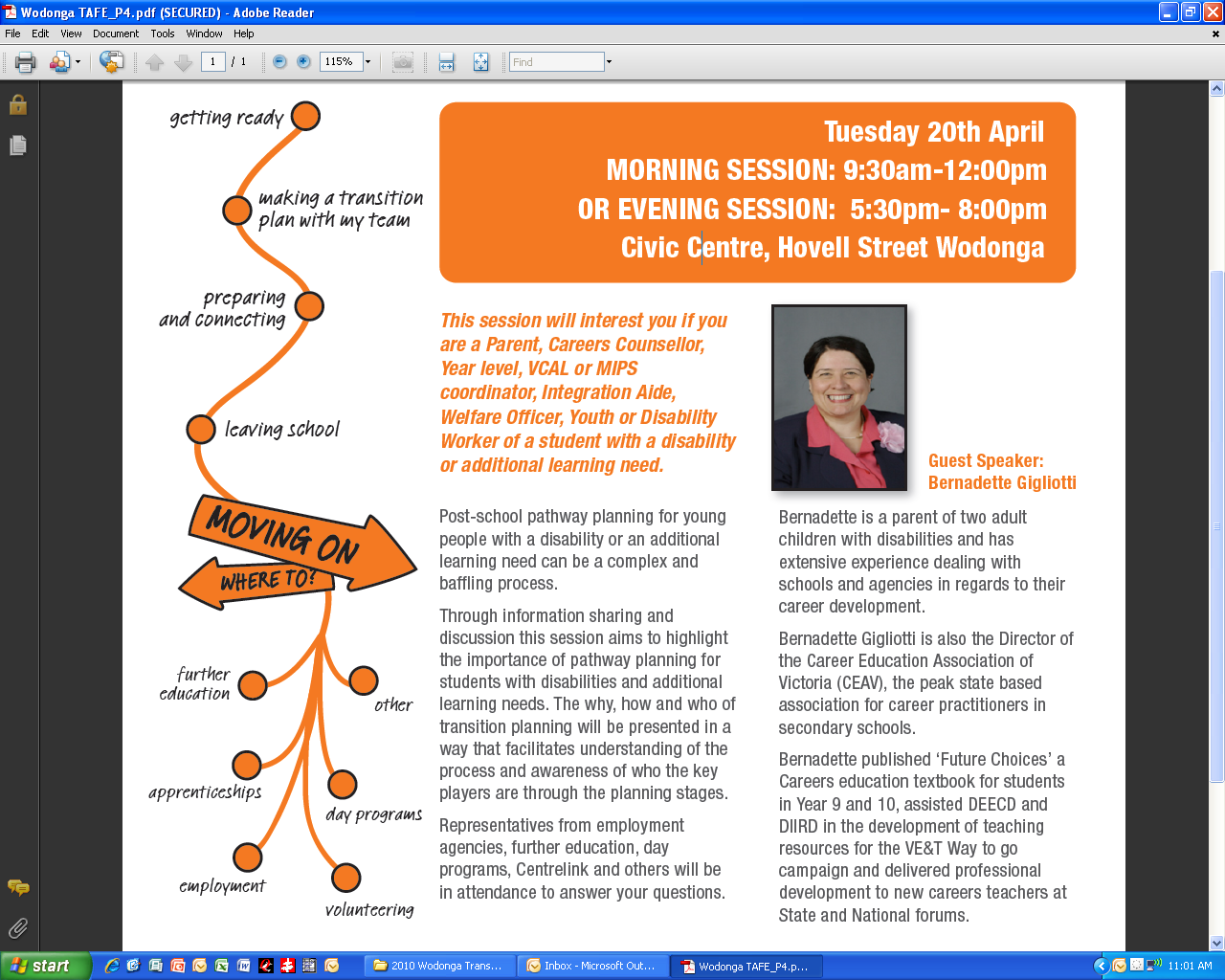 Career Action Plans:
use the three stages of career development:
self development- understand & develop capabilities
career exploration- investigate & consider opportunities 
career management-manage life choices & transitions. 
help young people to:
set their goals
clarify the actions needed to achieve these goals
commit to participating in the planned activities.
[Speaker Notes: It’s really important that the young person has support and guidance through this process.  That’s why all young people in Victorian Government schools aged 15 years and over in special schools and language settings, and in Years 10 to 12 in mainstream schools, are required to have a Career Action Plan.

The Career Action Plan is a dynamic planning document owned and managed by young people intended to reflect their increased career development learning. The Career Action Plan helps young people to develop their awareness and understanding of education, training and employment options, and to develop the skills, knowledge and capabilities to effectively manage their careers and transitions throughout their lives.

The Career Action Planning process brings the young person together with their parent and school staff as a team to:

help you and your young person think about life after school and develop goals to achieve their aspirations 
highlight skills which need to be developed in order to reach the goal and these skills could well be those being developed outside of the classroom
plan experiences at school, at home and in the community that will help your young person to develop the skills and understandings they need to achieve their future goals 
For example:
   - planning opportunities for work experience and trying community activities
   - making connections with the key players in the next step such as a Disability Liaison Officer from University or TAFE, or staff from a Disability Employment Services etc. 
   - assisting with applications that may be required for post-school support services or funding  

When are the transition meetings? 
This will depend on each school.  Transition Meetings are held at least on an annual basis and good practice would say they start several years before a student is planning to leave school.  If a student decides to leave school prior to 17 years of age it is very important to hold a transition meeting to plan for an ongoing connection with education and training]
Helping to Set Goals and Plans
Career Action Plans:
use the three stages of career development:
self-development;
career exploration; and
career management.
help young people to:
set their goals;
clarify the actions needed to achieve these goals; and
commit to participating in the planned activities.
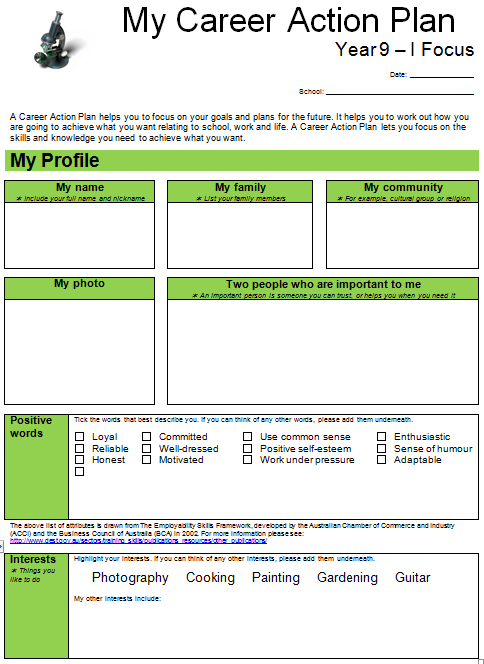 SAMPLE
15
[Speaker Notes: Notes
The Career Action Plan is a dynamic planning document owned and managed by young people intended to reflect their increased career development learning. The Career Action Plan helps young people to develop their awareness and understanding of education, training and employment options, and to develop the skills, knowledge and capabilities to effectively manage their careers and transitions throughout their lives. Career planning has many strengths
it starts where people are at
it sets a clear goal or direction for people to follow
it sets clearly defined steps for people
it can contribute to successfully reaching their goals

However plans need to flexible enough to include the many twists and turns, barriers and opportunities that arise. Refer Challenges Going from Vision to Action, pages 283-294, Hope-Filled Engagement
Remember it is okay to change direction.
All young people in Victorian Government schools aged 15 years and over in special schools and language settings, and in Years 10 to 12 in mainstream schools, are required to have a Career Action Plan. 
[See Activity Instructions below].
Activity Instructions (2 mins)
Do a short demonstration of where the Career Action Plan templates can be found on the Victorian Careers Curriculum Framework.
Additional Information
Provide examples of how parents can encourage schools to engage them in their teenagers’ career development, such as through parent-teacher interviews.
“Visions, decisions and actions must be evaluated and potentially revised, often while life is still in motion.” Quote from Hope filled Engagement. 
“Effective vision/decision/action planning must, therefore be flexible and dynamic in setting goals.”
Source: 	www.education.vic.gov.au/careersframework 
	Hope-Filled Engagement Gray Poehnell & Norman E. Edmundson 
 	http://www.ergoncommunications.com/books/ 
	http://www.brightandassociates.com.au/cgi-bin/oscommerce/product_info.php?products_id=58]
Making a transition plan with my team
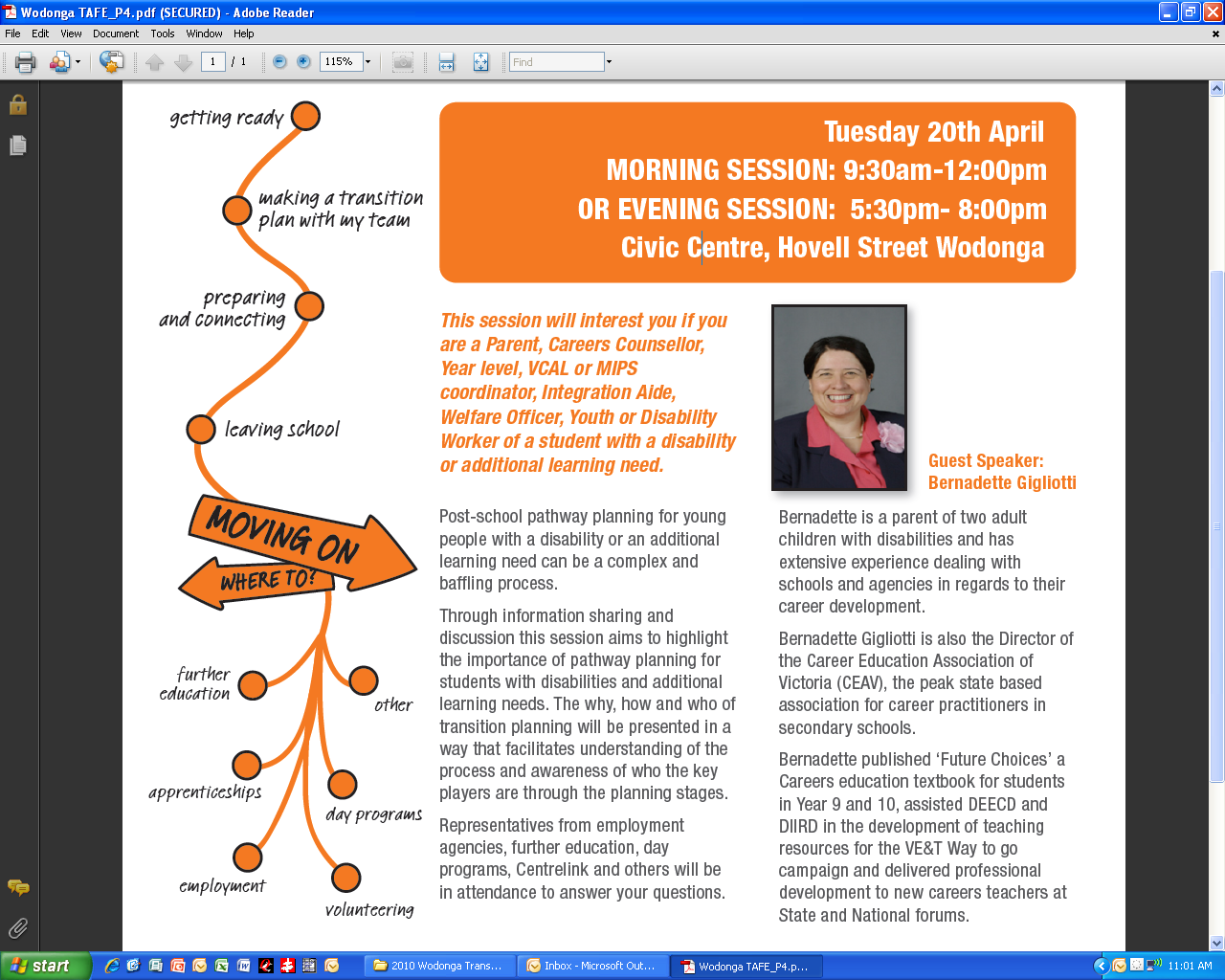 Career Action Plans:
help young people to:
set their goals
clarify the actions needed to achieve these goals
commit to participating in the planned activities.
[Speaker Notes: It’s really important that the young person has support and guidance through this process.  That’s why all young people in Victorian Government schools aged 15 years and over in special schools and language settings, and in Years 10 to 12 in mainstream schools, are required to have a Career Action Plan.

The Career Action Plan is a dynamic planning document owned and managed by young people intended to reflect their increased career development learning. The Career Action Plan helps young people to develop their awareness and understanding of education, training and employment options, and to develop the skills, knowledge and capabilities to effectively manage their careers and transitions throughout their lives.

The Career Action Planning process brings the young person together with their parent and school staff as a team to:

help you and your young person think about life after school and develop goals to achieve their aspirations 
highlight skills which need to be developed in order to reach the goal and these skills could well be those being developed outside of the classroom
plan experiences at school, at home and in the community that will help your young person to develop the skills and understandings they need to achieve their future goals 
For example:
   - planning opportunities for work experience and trying community activities
   - making connections with the key players in the next step such as a Disability Liaison Officer from University or TAFE, or staff from a Disability Employment Services etc. 
   - assisting with applications that may be required for post-school support services or funding  

When are the transition meetings? 
This will depend on each school.  Transition Meetings are held at least on an annual basis and good practice would say they start several years before a student is planning to leave school.  If a student decides to leave school prior to 17 years of age it is very important to hold a transition meeting to plan for an ongoing connection with education and training]
Making a transition plan with my team
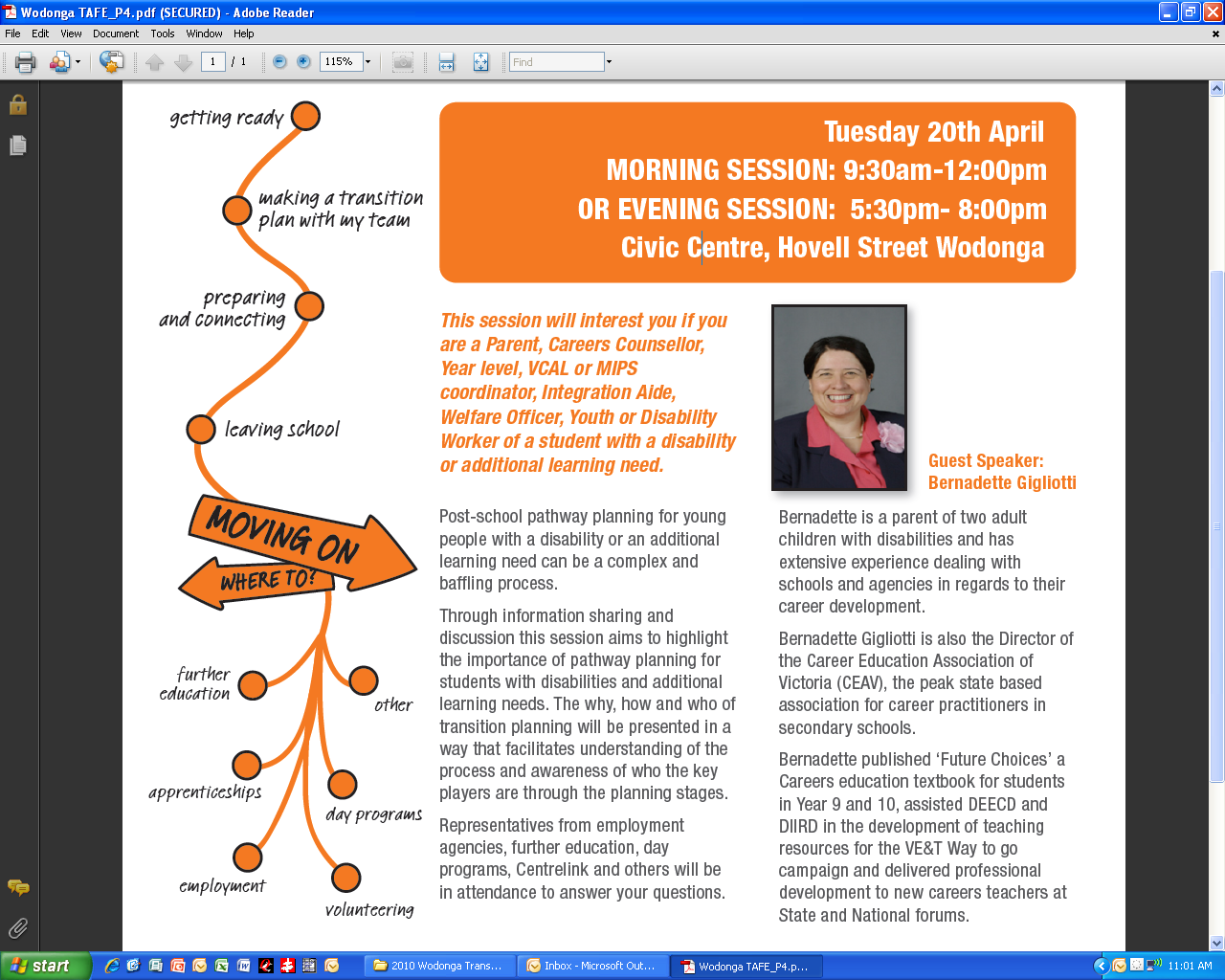 What is my role as a parent?
Help form and update the Career Action Plan (CAP)
Advocate for your child, identify their skills, interests & hopes
Use your networks to give your child opportunities to hear about, experience and explore different careers
Be aware of changes in the job market and what that might mean for job prospects in particular careers
[Speaker Notes: What is my role as a parent?
 
Career planning should be supported by partnerships between parents, the community, appropriate external agencies and the school.
Parents can participate in the planning process by discussing the student’s goals and aspirations with school staff and by helping with information to update plans
Parents need to be aware of the skill development which may be identified which is not based in the class room e.g. transport skills.
We are all surrounded by people that can assist us in making career decisions and travelling the road of life. Family, friends, neighbours, coworkers and teachers are all potential allies and mentors able to help. Build networks of allies who can provide opportunities to hear about and experience different things and careers. 
Having something for a point of discussion can be helpful- Resources- myfuture website and the job guide, bullseye posters
Perhaps most importantly share your career story and listen to and support them.-Remind them it’s okay to be uncertain!]
Making a transition plan with my team
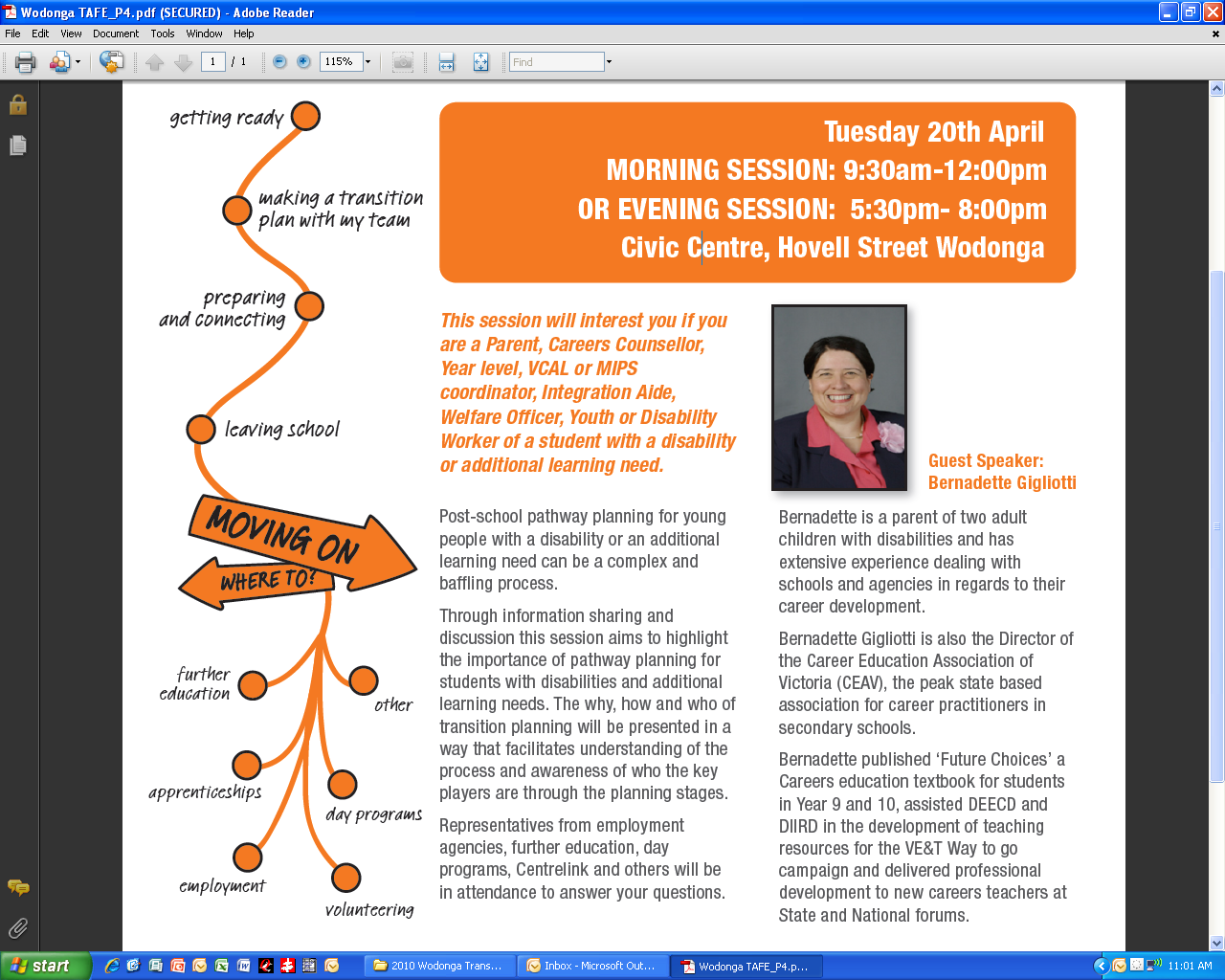 What is my role as a parent?
Be aware of changes in the job market and what that might mean for job prospects in particular careers
Refer to the CAP in Student Support Group meetings   
Attend Futures for Young Adults meetings 
Be a Career Ally- share your career story.  Listen to & support your teenager and remind them it’s okay to be uncertain!
[Speaker Notes: What is my role as a parent?
 
Career planning should be supported by partnerships between parents, the community, appropriate external agencies and the school.
Parents can participate in the planning process by discussing the student’s goals and aspirations with school staff and by helping with information to update plans
Parents need to be aware of the skill development which may be identified which is not based in the class room e.g. transport skills.
We are all surrounded by people that can assist us in making career decisions and travelling the road of life. Family, friends, neighbours, coworkers and teachers are all potential allies and mentors able to help. Build networks of allies who can provide opportunities to hear about and experience different things and careers. 
Having something for a point of discussion can be helpful- Resources- myfuture website and the job guide, bullseye posters
Perhaps most importantly share your career story and listen to and support them.-Remind them it’s okay to be uncertain!]
Preparing and Connecting
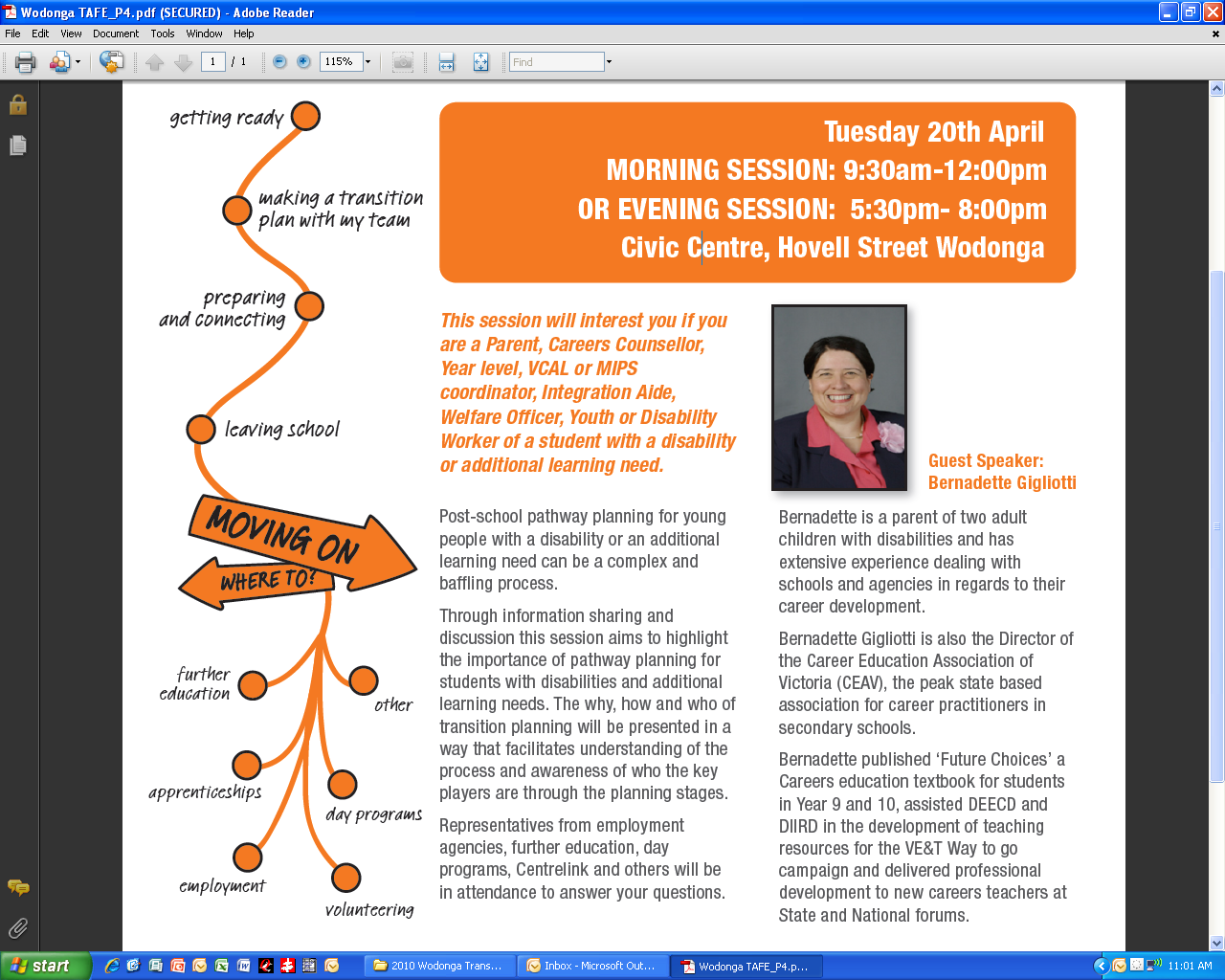 Why do we need to connect before they leave school?



What do I do with the CAPs document at the end of the year?
Information within these documents may also be helpful in your student’s post-school option so you may wish to pass the document on.
[Speaker Notes: Why do we need to connect before they leave school?
It makes sense to make these connections when you have staff in schools to assist and guide you rather than later when you may have to navigate these options independently.  The Career Action Plan process should assist you to work out ways of connecting (like going to Open Days or doing work experience) and who to contact 
 
What do I do with the CAPs document at the end of the year?
Career Action Plans  are dynamic documents, they should be updated each year and students be given time to reflect on their achievement of their goals. They contain important information collected over time and reveal the progression and development of each student.  They should be kept from year to year and on completing school used to create a resume’ or a portfolio.

Information within these documents may also be helpful in your student’s post-school option so you may wish to pass the document on.]
Futures for Young Adults and Transition to Employment
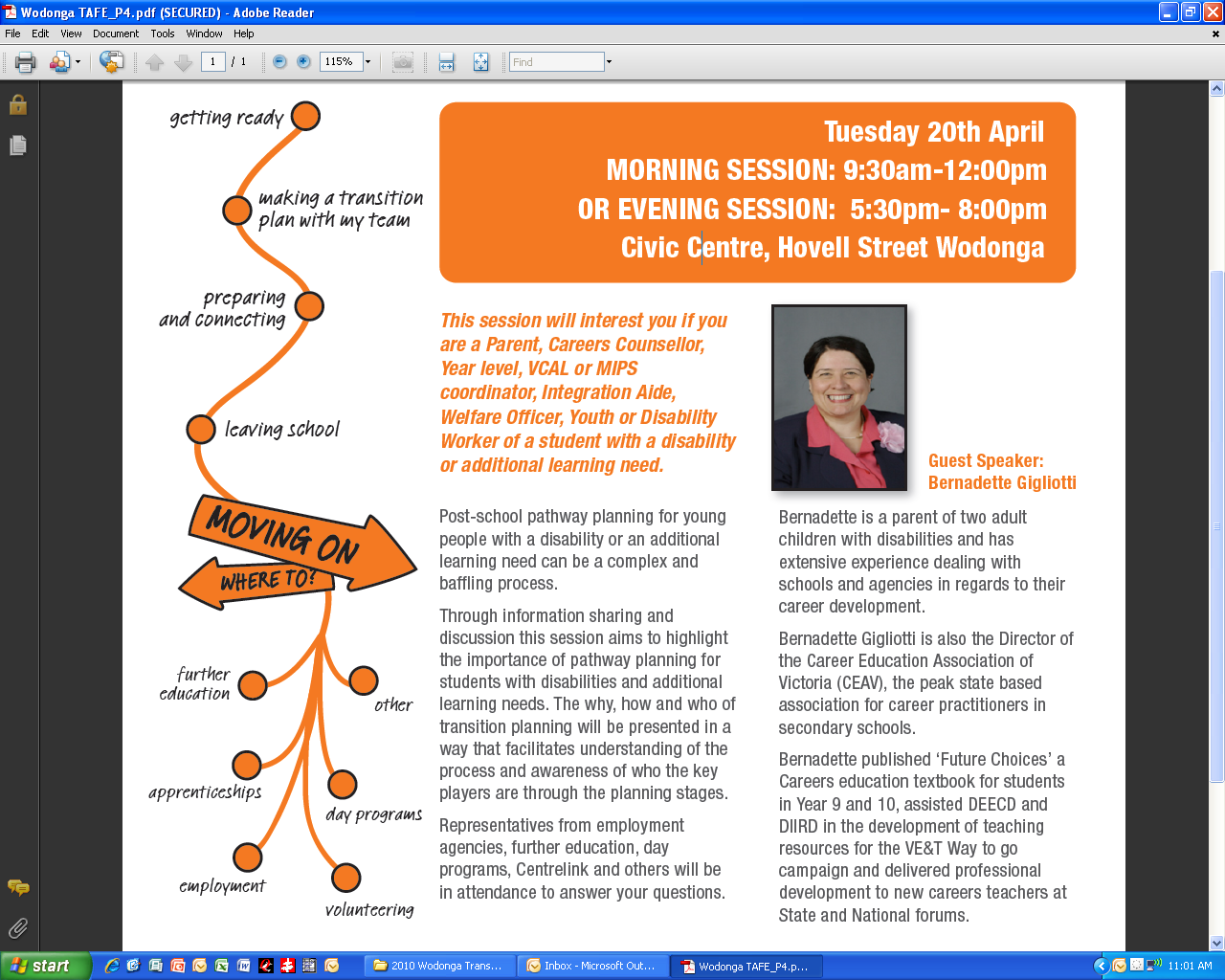 What is ‘Futures’ & ‘Transition to Employment’?

How do I know if my young person is eligible?
be a permanent resident of Victoria
be leaving school 
be turning 18 on or before 31 December of the year they finish school
receive funded support at school
[Speaker Notes: What is Futures For Young Adults?
A program funded by the Department of Human Services (DHS) to provide focused and targeted support for young people with disabilities aged 18-21 years
Looks at the things that you want to do when you leave school, and how you could do them.  Can give information and support about options, and to access them
 available for up to 3 years

Transition to Employment
12 months of funding
Focus on intense training and education for people who want to work and might not be quite ready to look for work with an employment service or on their own.
Same eligibility and registration as FFYA
Planning and assistance is provided by two agencies in Gippsland in the Latrobe Valley Central Gippsland Institute of TAFE (GETT), Cooinda Hill Association(GET Ready Program)
 
How do I know if my young person is eligible?
   be a permanent resident of Victoria
   be leaving school 2010
   be turning 18 on or before 31 December 2010
   assessed as eligible and currently receiving Program for Students with
   Disabilities (PSD) support at school
 
If they are eligible how do we apply? When?
 
   FFYA registration forms are primarily available through your school
   early Term 2
   available on-line at  www.dhs.vic.gov.au/disability
   from DHS Access and Response - 1800 783 783
   Completed forms to be returned to DHS by 31 July of the year you are finishing school]
Futures for Young Adults and Transition to Employment
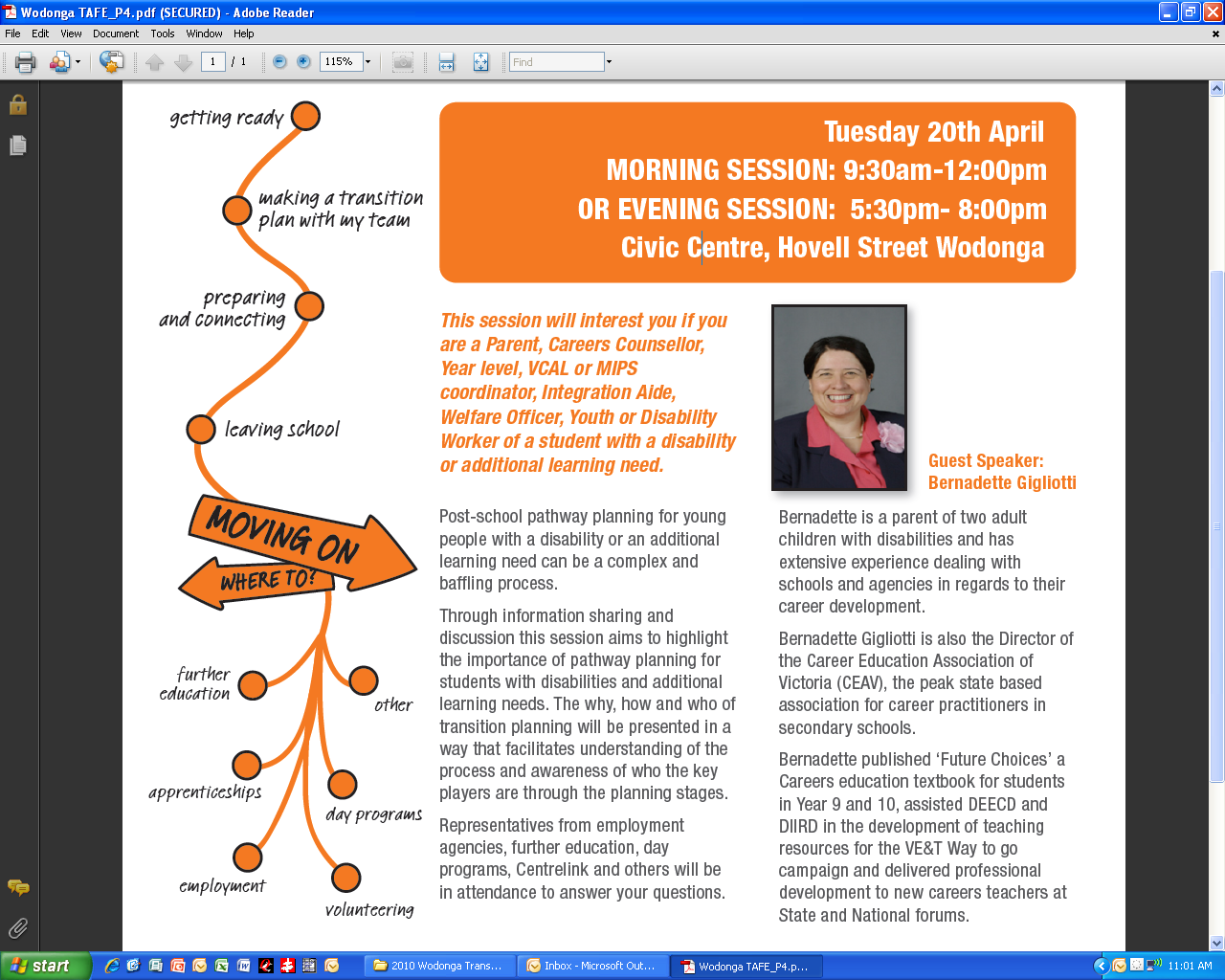 What is ‘Futures’ & ‘Transition to Employment’?



If they are eligible how do we apply? When?
FFYA registration forms are primarily available through school
from Disability Intake and the department
1800 783 783
[Speaker Notes: What is Futures For Young Adults?
A program funded by the Department of Human Services (DHS) to provide focused and targeted support for young people with disabilities aged 18-21 years
Looks at the things that you want to do when you leave school, and how you could do them.  Can give information and support about options, and to access them
 available for up to 3 years

Transition to Employment
12 months of funding
Focus on intense training and education for people who want to work and might not be quite ready to look for work with an employment service or on their own.
Same eligibility and registration as FFYA
Planning and assistance is provided by two agencies in Gippsland in the Latrobe Valley Central Gippsland Institute of TAFE (GETT), Cooinda Hill Association(GET Ready Program)
 
How do I know if my young person is eligible?
   be a permanent resident of Victoria
   be leaving school 2010
   be turning 18 on or before 31 December 2010
   assessed as eligible and currently receiving Program for Students with
   Disabilities (PSD) support at school
 
If they are eligible how do we apply? When?
 
   FFYA registration forms are primarily available through your school
   early Term 2
   available on-line at  www.dhs.vic.gov.au/disability
   from DHS Access and Response - 1800 783 783
   Completed forms to be returned to DHS by 31 July of the year you are finishing school]
Futures for Young Adults and Transition to Employment
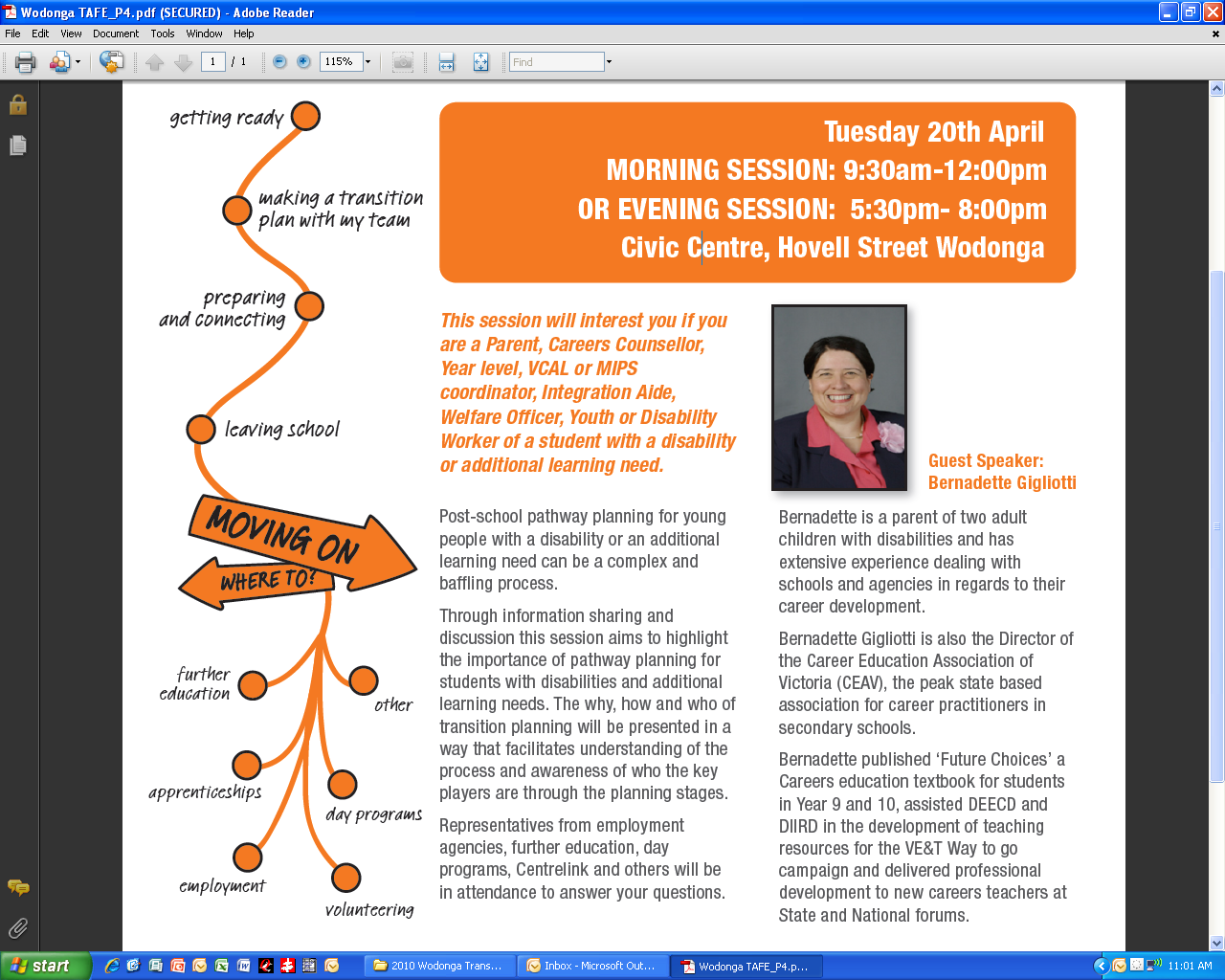 What can Futures provide?
Information, planning and referral to a range of post school options
Support to set goals and develop strategies to meet them
Funded support
Assistance to develop a transition plan 
Transition to Employment (TTE)
Safety Net available
[Speaker Notes: What can FFYA provide?
   planning to explore post school options
   information and assistance to access further education, training,
   employment or where required, disability supports
   support and encouragement to try a range of options
   development and implementation of a transition plan
   Transition to Employment (TTE)
   Safety Net available
   a publication available as a good starting point - Exploring the
   Possibilities - available on-line www.dhs.vic.gov.au/disability
 
Who can I talk to today about this further?
   FFYA – Susan Hatch
   Transition to Employment – Susan Hatch]
Further Education
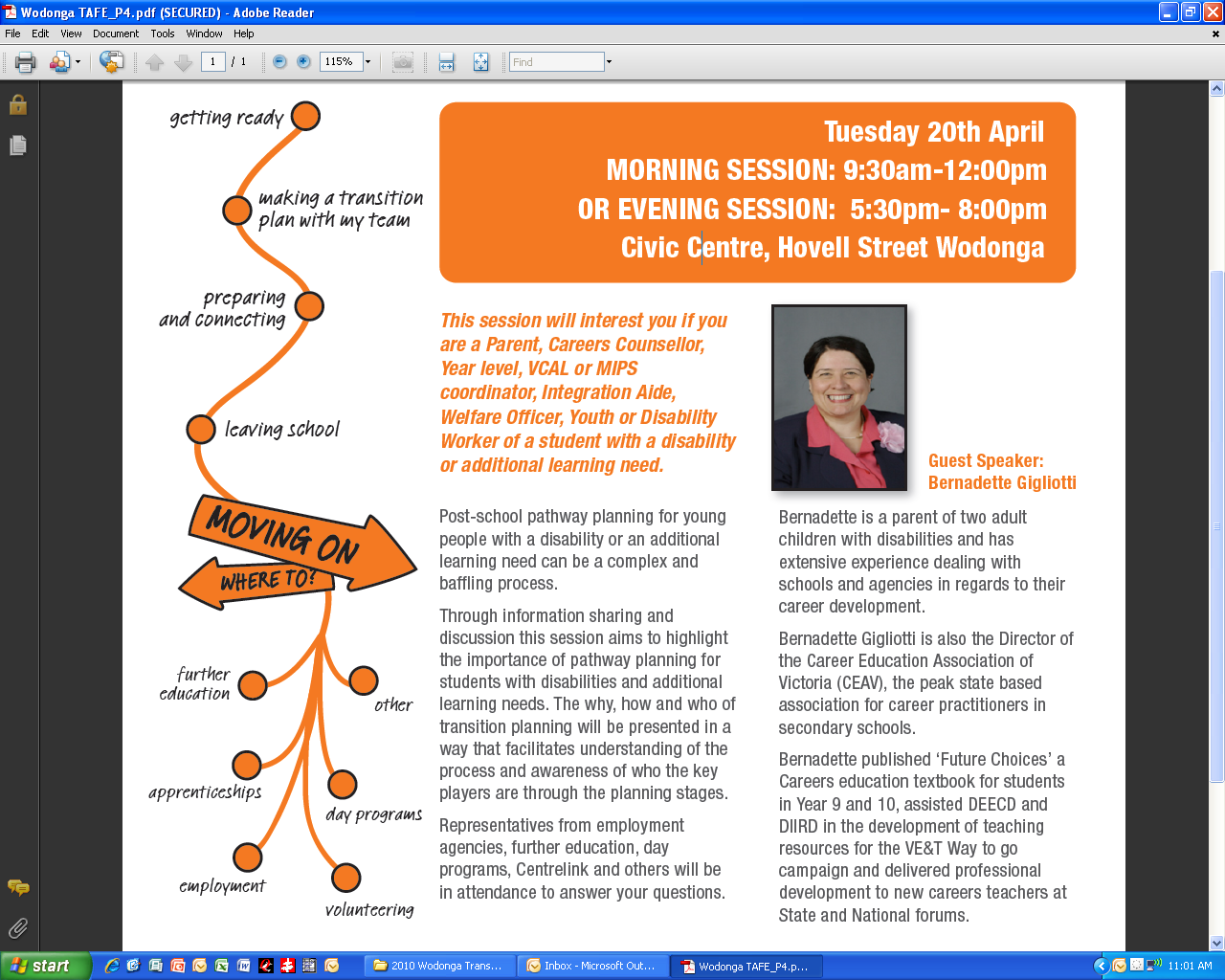 What is Further Education?
Accredited education provided by Universities, TAFEs and Private providers (RTOs)
How do I apply?
Directly to TAFE departments/RTOs or via VTAC
What is SEAS?   
	Special Entry Access Scheme via VTAC
What if I don’t get offered a uni place?
Alternative Entry – Bridging courses, Pathways programs, Mid semester intake, TAFE articulation
[Speaker Notes: What is Further education?
Accredited education that follows secondary school completed at universities, TAFE’s or private providers.
Courses can range from foundation courses to improve literacy, numeracy and gain basic work skills, to
explicit job such as childcare or welding at different certificate levels, Diplomas to Advanced Diplomas, and Bachelor degrees.  
How do I apply to TAFE or RTOs?
Apply directly to the department at the TAFE although some courses are via VTAC.  
How do I apply to University?
Apply online through Victorian Tertiary Admissions Centre (VTAC) in Victoria. 
What is SEAS?
SEAS stands for Special Entry Access Scheme. 
When you apply online through VTAC if you have a disability you may also apply for (SEAS). There are also other categories but I’ll focus on disability tonight.
If your application is granted selection officers will relax some specific requirements.
When you apply you need to have a supporting statement from a health professional and write a personal impact statement.  For both of these statements it’s not that you have a particular condition or disability but what impact that has had on your education.  So if I had dyslexia I would be highlighting how difficult it is for me to get through the reading and indicate the support that is needed and whether I have received adequate support... I may have been diagnosed late and this may have impacted.  If I have diabetes I might include the school I have missed due to illness, or inability to give full attention due to medication making me groggy.  The educational impact rather than just the condition.  Applications usually close at the start of October.  
What if I don’t get offered a university place?
If you’re not offered a place there are alternative entry programs such as Bridging courses and Pathways courses in which you complete a study which prepares you for studying at university and when you’re finished you can gain entry into some courses – different at each uni-
OR you can study a course at TAFE in the same field and sometimes gain credits towards entry into a university course.]
Further Education
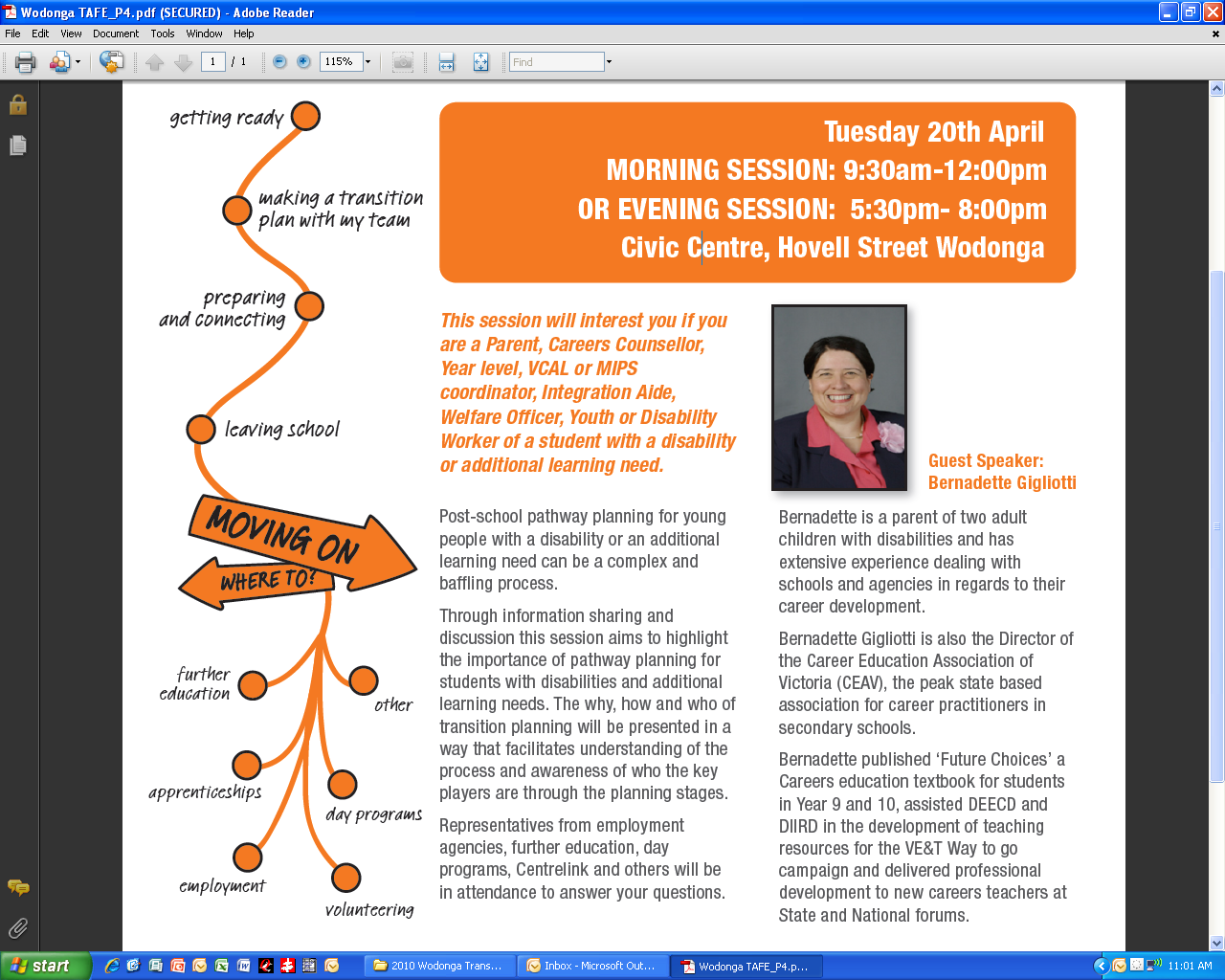 What supports are available?
	Qualified Careers Advisors
	Course Advisors
	Disability Liaison Officers (DLO)
	Financial support via Centrelink or Scholarships

Who do we contact and when?
After applying for your course, contact the DLO before your course begins
[Speaker Notes: What supports are available?
qualified Careers Advisors who can help you to decide which course may be best for you. A careers advisor is different to a course advisor.  If you know you are interested in interior design then a course advisor can tell you all about the interior design courses available at their institution -course content and application deadlines.  Careers advisors advise you on what career may suit you if you are undecided, or advise you on different possible career paths and provide information about courses available at all organisations. Many TAFE’s provide Careers advice free to prospective students giving advice not only on their TAFE but all TAFEs and Unis.  
-a Disability Liaison Officer (DLO) who helps students with a disability and their teachers determine reasonable adjustments like extending exam times or providing reading materials in alternative formats such as MP3 audio file or enlarged print. 
Alternative assessment 
Disability resource room specific software, a braille printer or PCs with large screen monitors.
Specialised equipment or software including portable audio loops, ergonomic chairs, Dragon Naturally Speaking or JAWS 
Alternative format course materials such as enlarged print, Braille or MP3 files. 
Direct support in class including Auslan interpreters, note-takers, readers and scribes 
Referrals Study support programs – tutoring outside class

When does my young person contact a DLO?
If you believe that you will need help while you are studying in TAFE or Uni, it is important that you discuss your situation with a DLO as soon as you can, so that you can be provided with the best possible assistance. Try to contact the DLO before your course commences. This increases your chances of having adjustments in place early.

Scholarships for students with a disability are available through universities and TAFEs (apply through VTAC or directly through the university or TAFE) and also through community and corporate organisations see- www.adcet.edu.au . Last year nearly half of the VCE student population applied for scholarships- they are not just for the smart people or people on a low income- there are equity scholarships and a huge range of categories- last year not one Victorian uni gave away all of its scholarships- I can’t guarantee you will get a scholarship but I can guarantee you won’t be considered if you don’t apply.

Who can I talk to today about this?
(Point out appropriate stall holders)]
Apprenticeships/ Traineeships
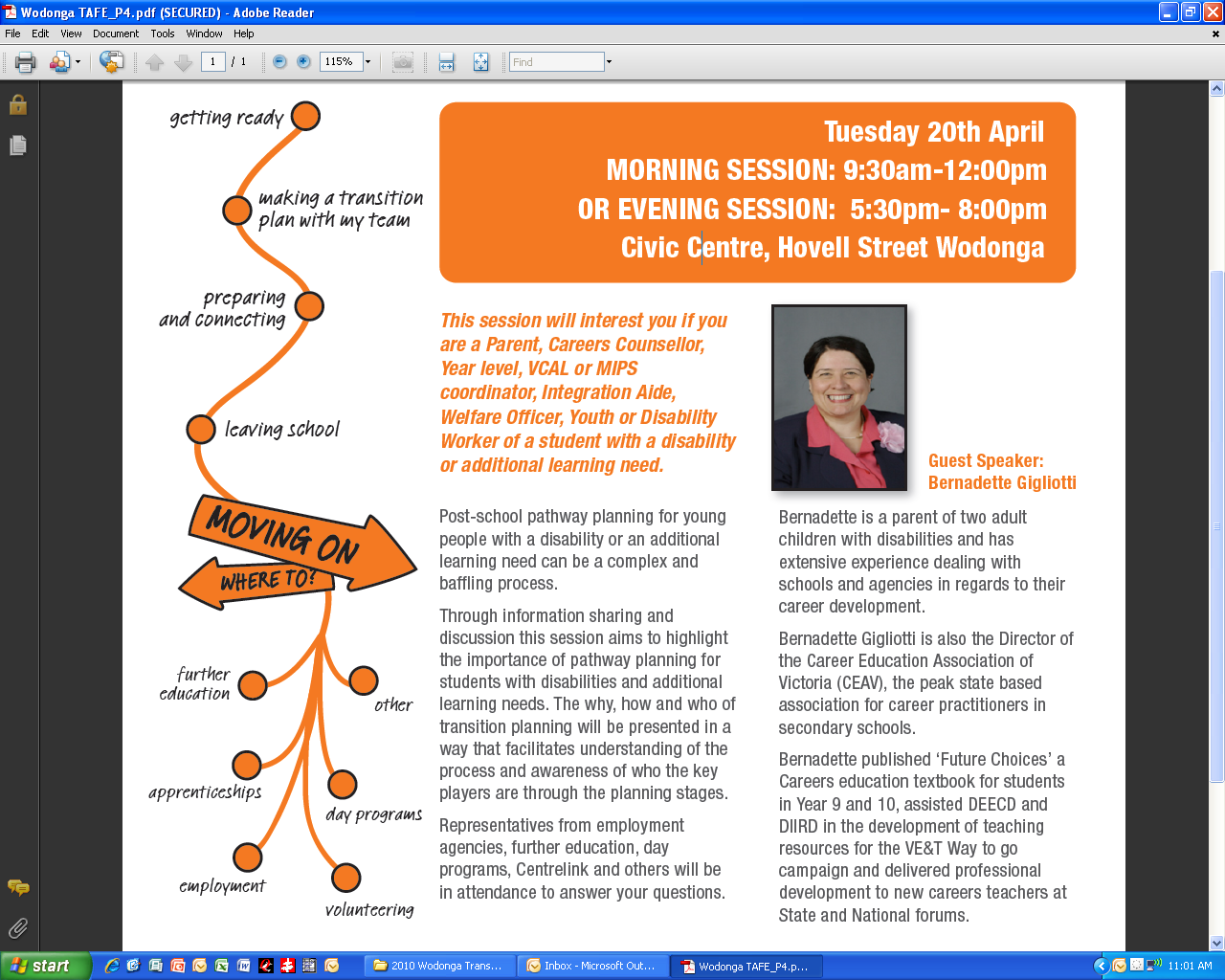 What is an Apprenticeship/ Traineeship?
A contract to train
Learning on the Job and at TAFE/Registered Training Provider
Why is it an option to consider?
Support from Apprenticeship Field Officer, Apprenticeship Support Officer, AAC Field Officer, Learner Services through TAFEs
Disability support from Federal Government including :
Disabled Australian Apprenticeship Wage Support. (DAAWS)
Tutorial, mentoring or other assistance with TAFE training.
[Speaker Notes: What is an Apprenticeship/Traineeship?
    -A contract to train / Learning on the Job and at TAFE (other)
Why is it viable option versus normal employment?
    -Support from AFO, AAC Field Officer, Learner services through TAFES (other)
    -Disability support from Federal Government including 
	Disabled Australian Apprenticeship Wage Support. (DAAWS)
	Tutorial, mentoring or other assistance with TAFE training.
For example:
One employer took on a horticulture apprentice with a Learning Disability and sought assistance from a local Apprenticeship Centre. 
Through the DAAWS program they applied for funding to assist with tutorial and mentoring assistance and also wage support to assist with providing the necessary tools, to make appropriate workplace adaptations and purchase adaptive learning technology to assist the apprentice.  
This organisation was successful in obtaining:
	$104 wage support per week
$5500 per annum for tutorial assistance in the classroom setting
$5500 per annum for mentoring assistance within the workplace – we employ someone to work one on one with the apprentice for four hours per week.]
Apprenticeships/ Traineeships
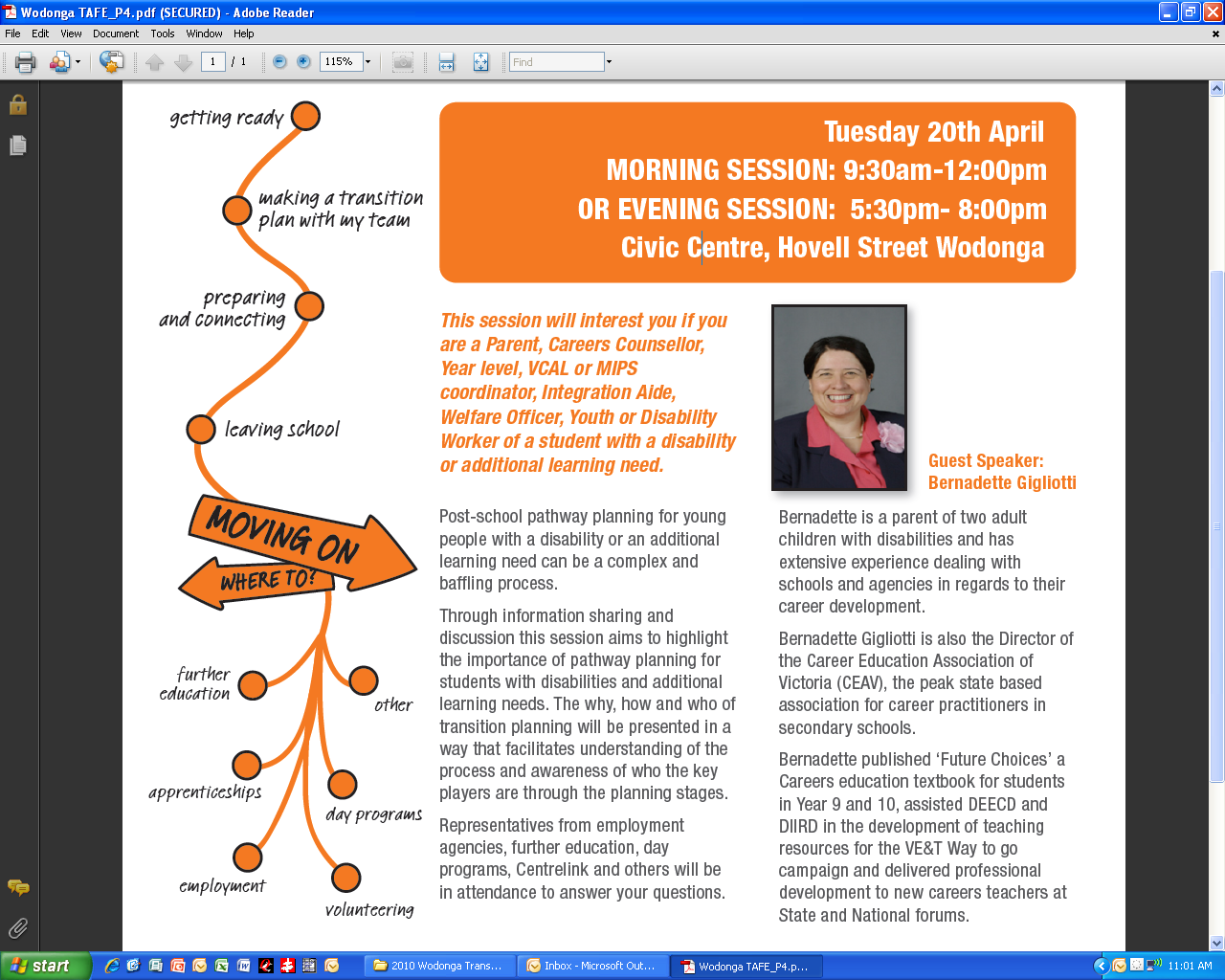 I’m interested in a Apprenticeship or Traineeship – where to from here?
   Mr Walker
	Normal avenues of job seeking
	Job Network Agencies
	Australian Apprenticeship Centres and/or     
		Group training companies.
	TAFES (Pre-apprenticeship or other specific 	training programs)
http://www.skills.vic.gov.au/apprentices
[Speaker Notes: I’m interested in a Apprenticeship/Traineeship – where to from here?
Often students say I want an apprenticeship but when I ask ‘in what?’ they say they don’t know they just want to leave school- that’s not really a good enough answer.  
You need to do work experience in the trade you are considering -when you sign an apprenticeship contract you are locked in for 3 to 4 years- you need to be sure it’s what you want to do… how do you know you want to be a plumber if you’ve never even seen or experienced what it’s like?
Once you’re sure you can try …	
	-Careers advisors if at school
	-Normal avenues of job seeking
	-Job network agencies
	-Australian Apprenticeship Centres and/or Group training companies.
	-TAFES (Pre-apprenticeship or other specific training programs)
Pre-apprenticeship courses can be good to help you be sure about what you are choosing too- you get to try out the trade for a year at TAFE and then if you do get an apprenticeship you get credits for what you have already done.]
Employment
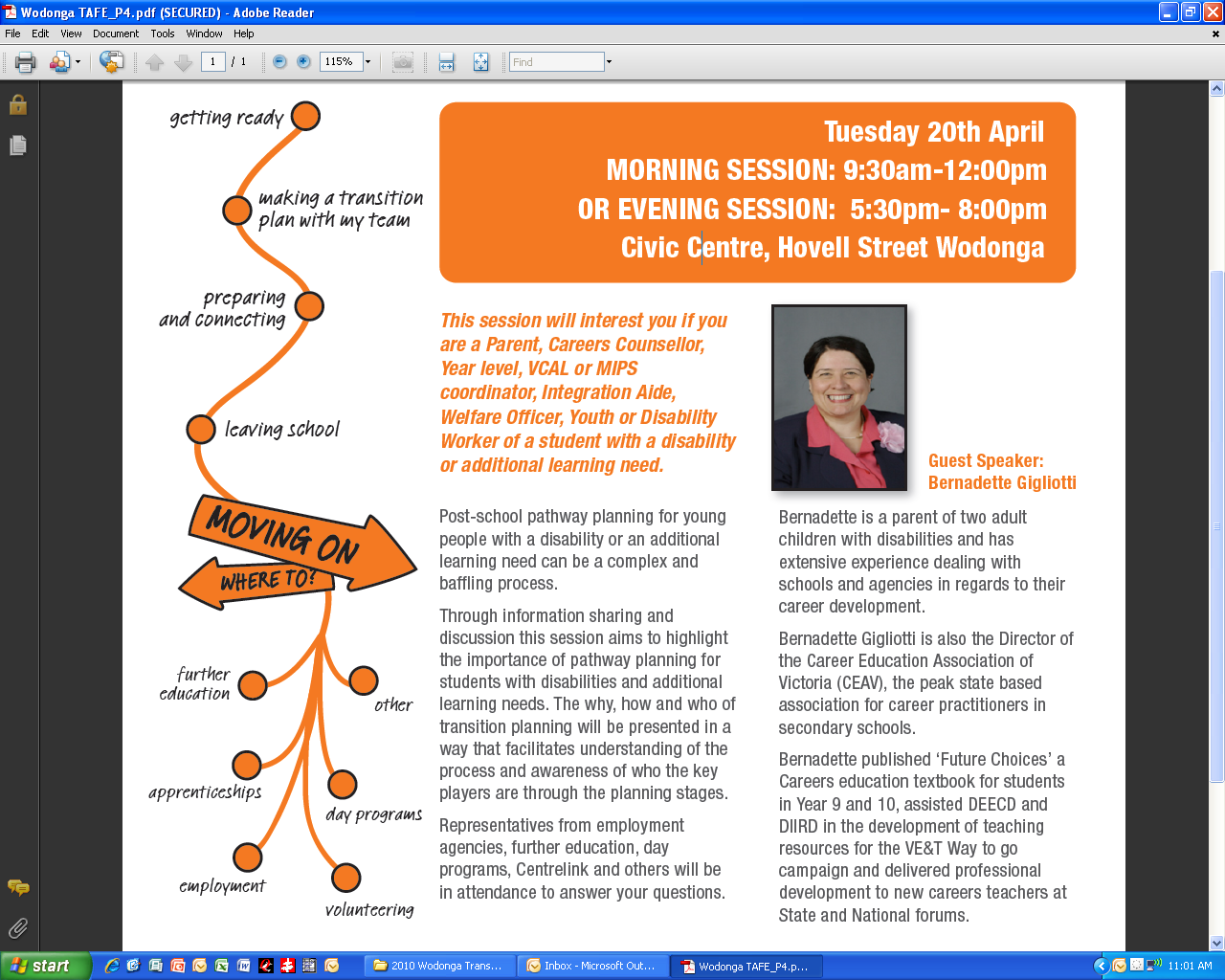 What can a Disability Employment Service (DES) provide?
Job search support including:
Resume development
Career planning
Training referrals/RTO’s
In-house skills development
Employer canvassing/reverse marketing
Support in accessing other services
[Speaker Notes: WHY JOB???
Social interaction/inclusion.
Money/independence
Confidence building, believing in abilities.
Does not have to be a full time job. Can be a part time job that balances , TAFE, and leisure pursuits.

DES- Providers are funded by Department of Education and Employment & Workplace Relations (DEEWR)
Assist people with a disability, health condition or  injury with finding and keeping employment. ESS (Employment Support Service) contract works with people who have a permanent disability, who require regular, on going support in order to retain their job.
SERVICES OFFERED- How a DES does it…
Assess, participants strengths and abilities, Employment consultant gets to know the participant. It’s like having a personal coach.
Job Search support including:
Resume development/interview techniques/job applications.
Career planning- Guidance-  try jobs while you are young.
Training referrals
In-house skills development- Employability skills- Team work, problem solving, time management, leadership.
Employer canvassing- Speaking to employers about your skills and abilities and about possible employment opportunities.
 Employment support including:
Full on the job training support-Work Trainers
Ongoing post placement support- You are in a job…help to keep the job. Flexible to your individual needs.
Support in accessing other services – network with other services can make referrals, Fitted for work.
Centrelink support – If you need a JCA , DES can assist, or general support that maybe required from time to time, with Centrelink. EG, reporting income.]
Employment
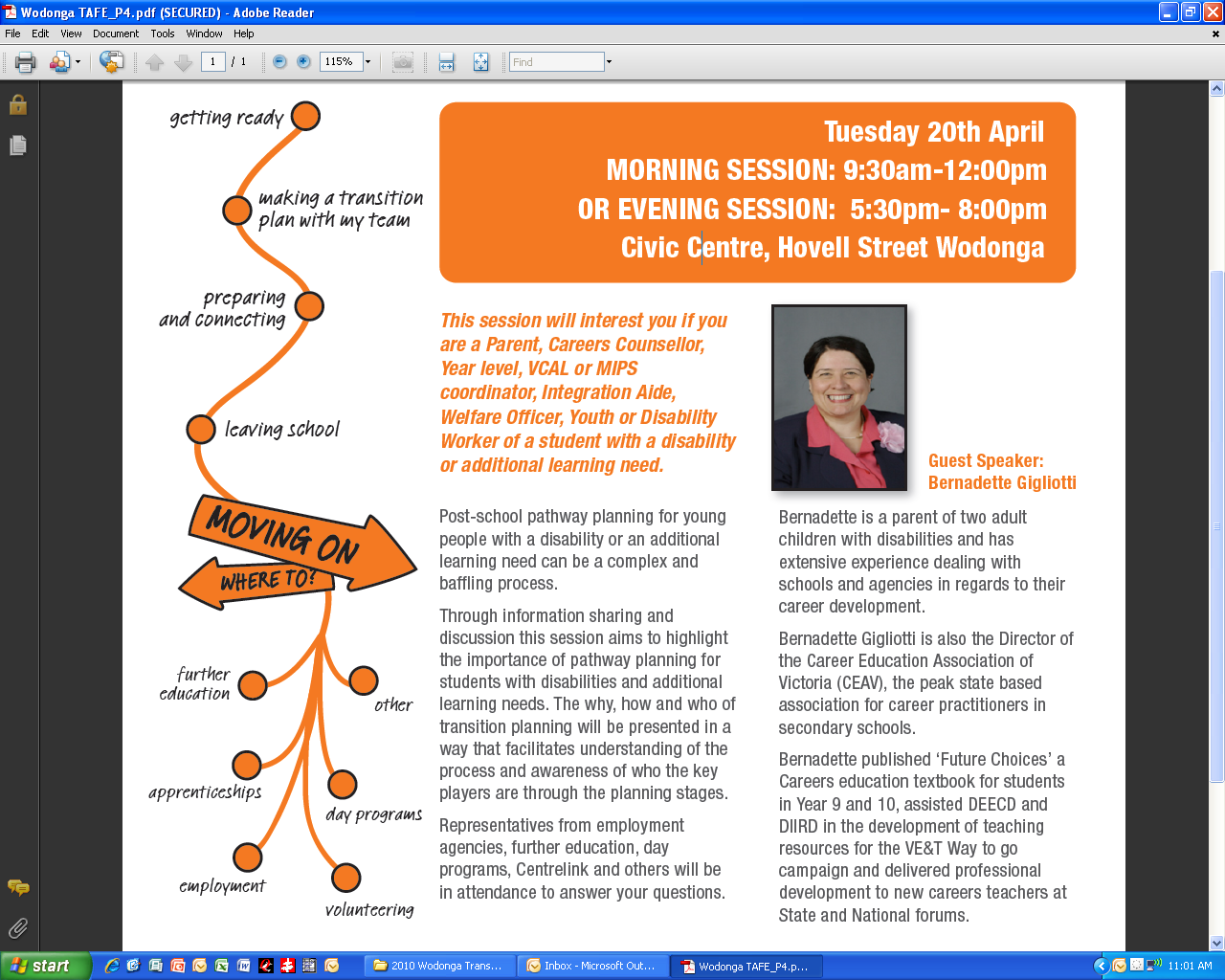 Employment support including:
Ensuring you have the skills/ability to work successfully in the role
Making sure you have the required PPE etc
Ongoing post placement support once working
Support in ensuring your pay etc is correct/award rates
[Speaker Notes: WHY JOB???
Social interaction/inclusion.
Money/independence
Confidence building, believing in abilities.
Does not have to be a full time job. Can be a part time job that balances , TAFE, and leisure pursuits.

DES- Providers are funded by Department of Education and Employment & Workplace Relations (DEEWR)
Assist people with a disability, health condition or  injury with finding and keeping employment. ESS (Employment Support Service) contract works with people who have a permanent disability, who require regular, on going support in order to retain their job.
SERVICES OFFERED- How a DES does it…
Assess, participants strengths and abilities, Employment consultant gets to know the participant. It’s like having a personal coach.
Job Search support including:
Resume development/interview techniques/job applications.
Career planning- Guidance-  try jobs while you are young.
Training referrals
In-house skills development- Employability skills- Team work, problem solving, time management, leadership.
Employer canvassing- Speaking to employers about your skills and abilities and about possible employment opportunities.
 Employment support including:
Full on the job training support-Work Trainers
Ongoing post placement support- You are in a job…help to keep the job. Flexible to your individual needs.
Support in accessing other services – network with other services can make referrals, Fitted for work.
Centrelink support – If you need a JCA , DES can assist, or general support that maybe required from time to time, with Centrelink. EG, reporting income.]
Employment
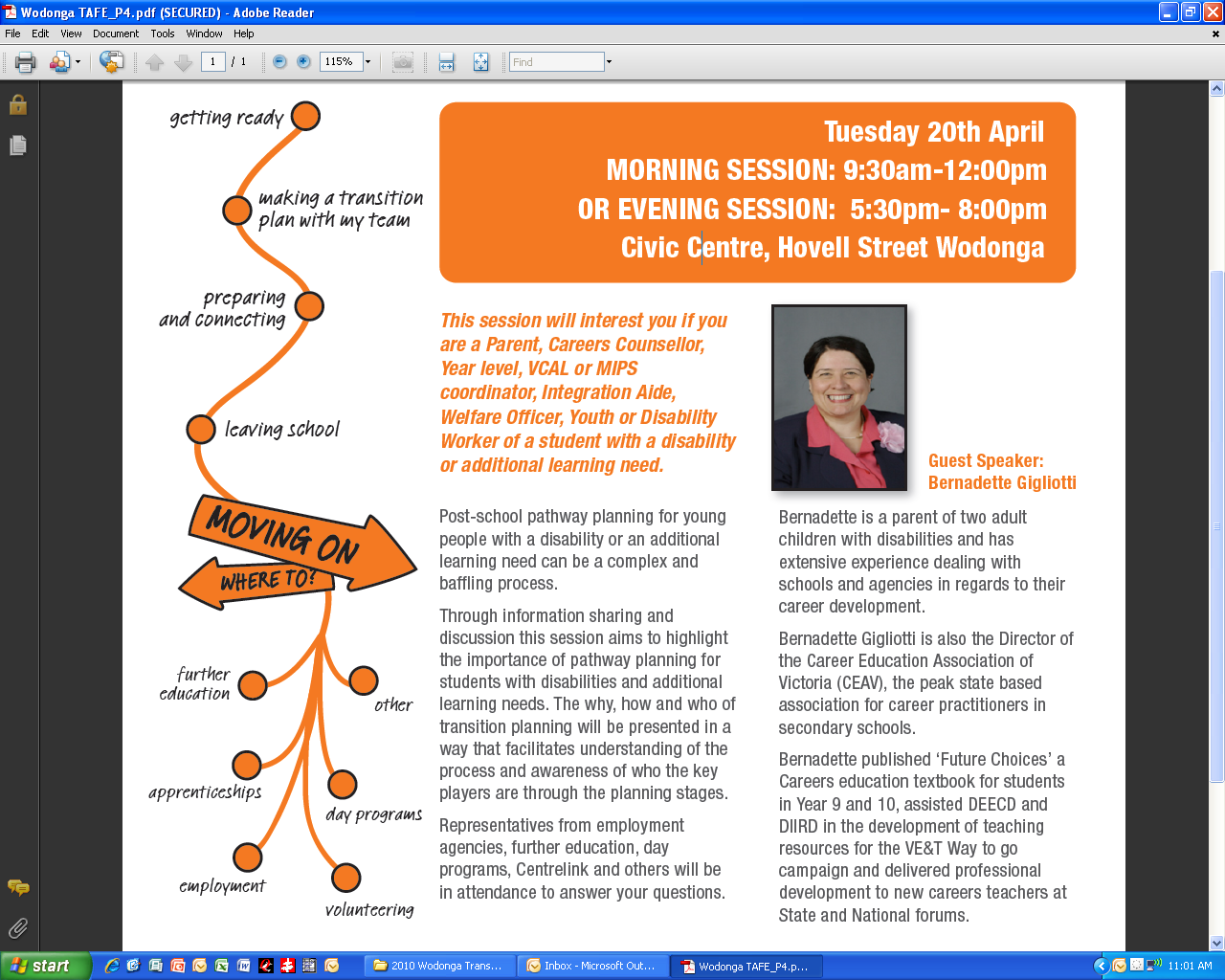 When should we contact a DES?
Contact us when you are:
Starting to think you may be ready to look at your work options into the future;
Are there special eligibility requirements?

You must be transitioning from:
 your last year of school (and of legal working age)or
a state or territory government disability transition to work program; and 
has evidence that they attract additional educational funding due to their disability, (DES provider will gather this) or 
are receiving Disability Support Pension
And not already working more than 8hrs per week.
[Speaker Notes: Where to find DES providers-  Australian Job search- Two  DES providers / Bairnsdale area - Work Solutions Gippsland, Gippsland Personnel.
DES /ESS providers.  Use star ratings as a guide to how the DES provider is rated.
DES/ DMS
Either:
In last 6 months of full time secondary schooling
A full time student who is participating in a school based Apprenticeship
A full time student who is intending to work part time outside of school hours
 
ASSESSING ELIGIBILITY
Legal working age if staying at school
Legal leaving age if leaving school
Not currently working for more than 8 hours a week
Support from educational provider regarding need for support due to the nature of their disability, condition or impairment.
 
PART TIME JOB :  while still at school.
Min 8 hours per week. Learning about the world of work. Learn while you are young, try different jobs, a good way to learn what you like and don’t like. 
EMMA Scenario.]
Employment
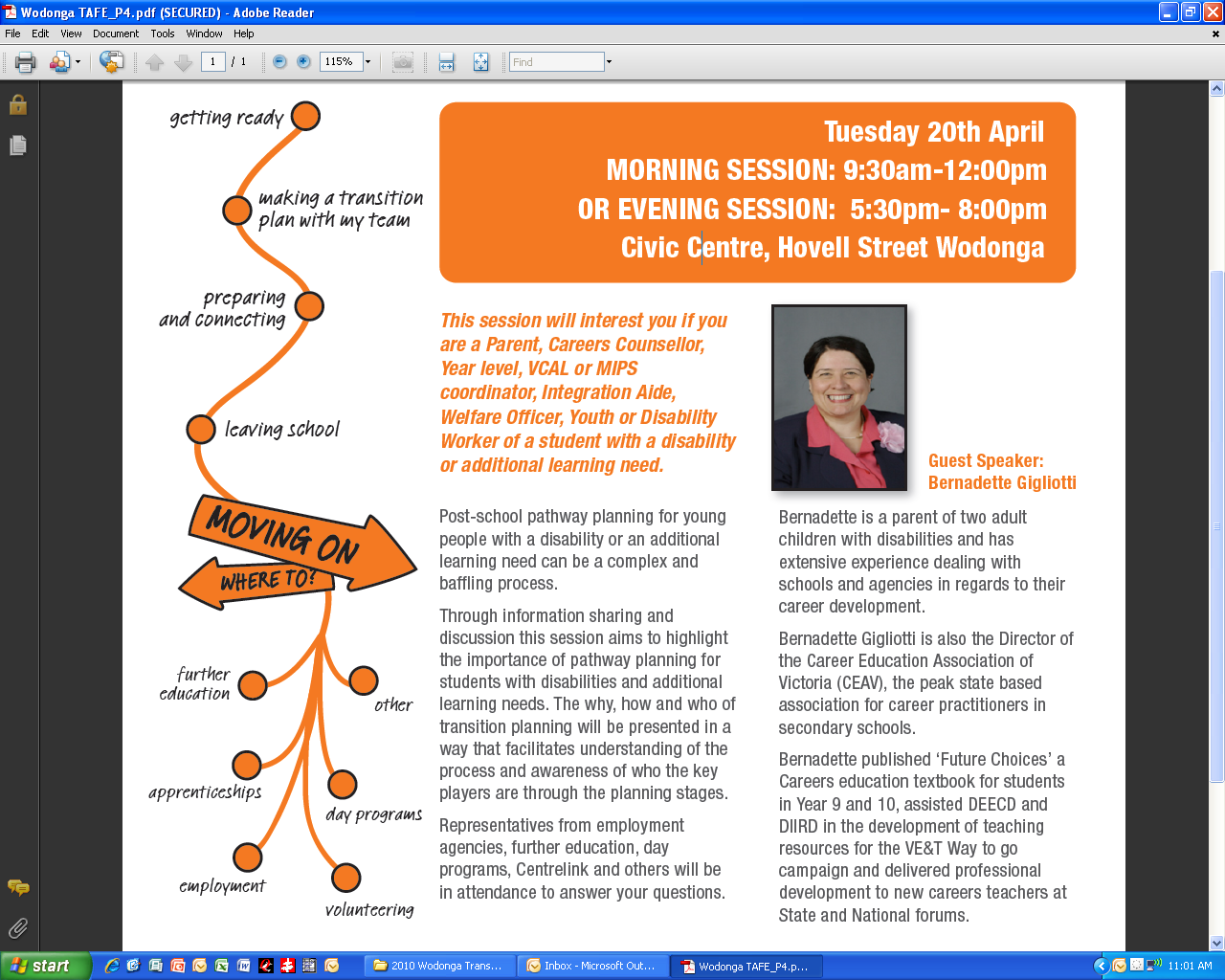 What is an Australian Disability Enterprise (ADE)?
Commercial enterprises who receive funding to support a workforce which is predominantly people with a disability 

How do I find an ADE?
Visit www.australiandisabilityenterprises.com.au 

How do I get a job with an ADE?
Contact your Centrelink office or contact the Australian Disability Enterprise in your area directly
[Speaker Notes: Australian Disability Enterprises are commercial businesses that provide real work opportunities for more than 20,000 people with moderate to severe disability who need substantial ongoing support to maintain their employment.

Australian Disability Enterprises operate across a wide range of industries covering everything from graphic design, printing, cleaning and laundry services, and metal fabrication through to packaging, recycling and landscaping, food service. 

They receive funding and support from the Australian Government Department of Families, Housing, Community Services and Indigenous Affairs to recognise their additional operating costs such as employing staff to support their employees with disability.

You can find one at the website shown OR representing local ADEs tonight we have Aware Industries and Kalianna Enterprises for you to talk to further.  

If you were interested in working for an Australian Disability Enterprise you can contact Centrelink or the enterprise directly.]
Volunteering
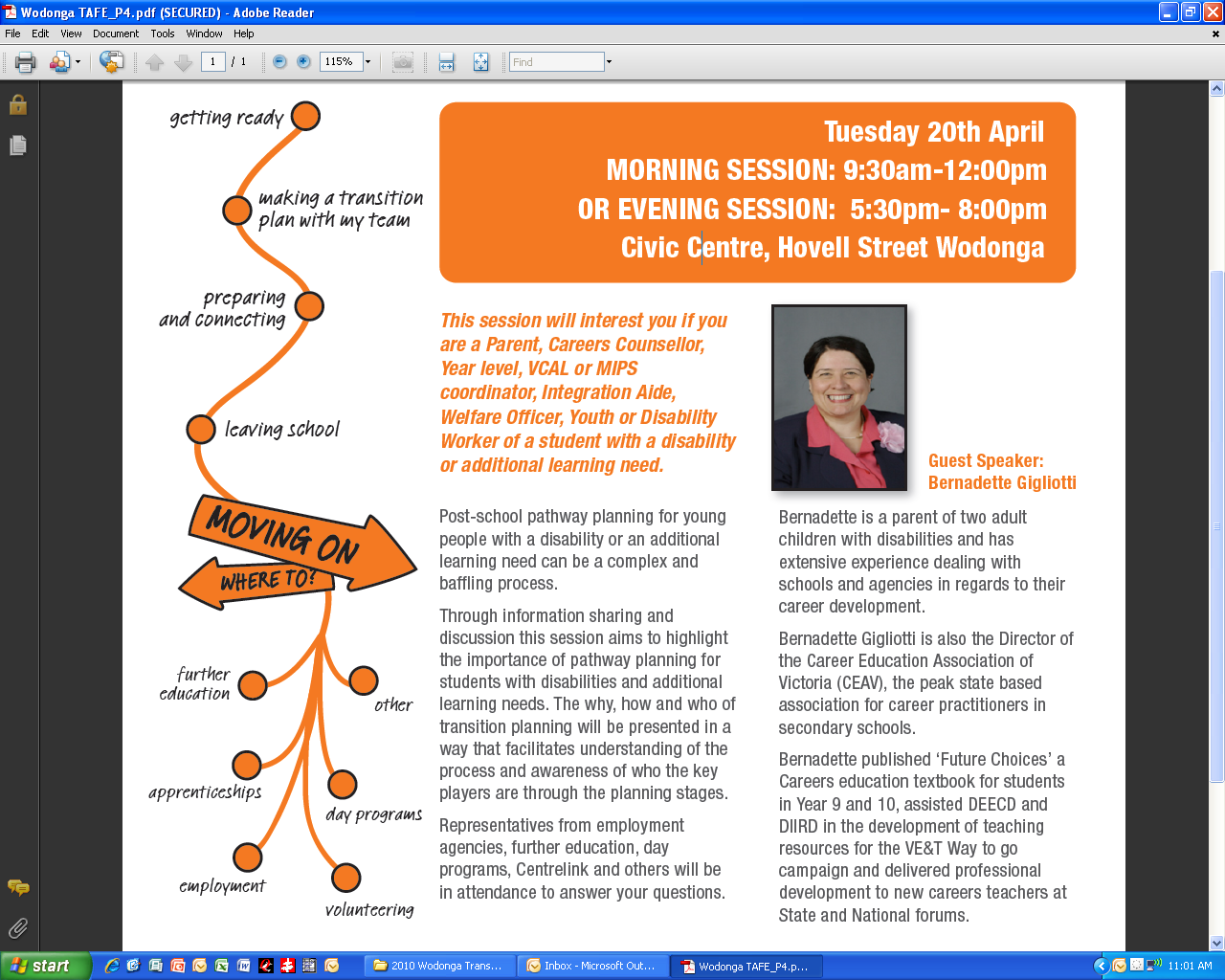 Australian volunteers contribute more than 700 million hours of unpaid work each year to their local communities

The top reasons for volunteering were: 
‘Helping others or the community’ 57%
‘Personal satisfaction’ 44%, 	
‘To do something worthwhile’ 36%.
[Speaker Notes: So why should you consider volunteering as a post school option?
A recent survey of volunteers showed the top reasons for volunteering were
‘Helping others or the community’
‘Personal satisfaction’
‘To do something worthwhile’

But other reasons might include:
To build confidence 
To feel part of the community 
To meet people and make friends 
Or to develop new skills that might assist you to find paid employment-Many people have found their new careers in the paid workforce through having gained experience as volunteers.]
Volunteering
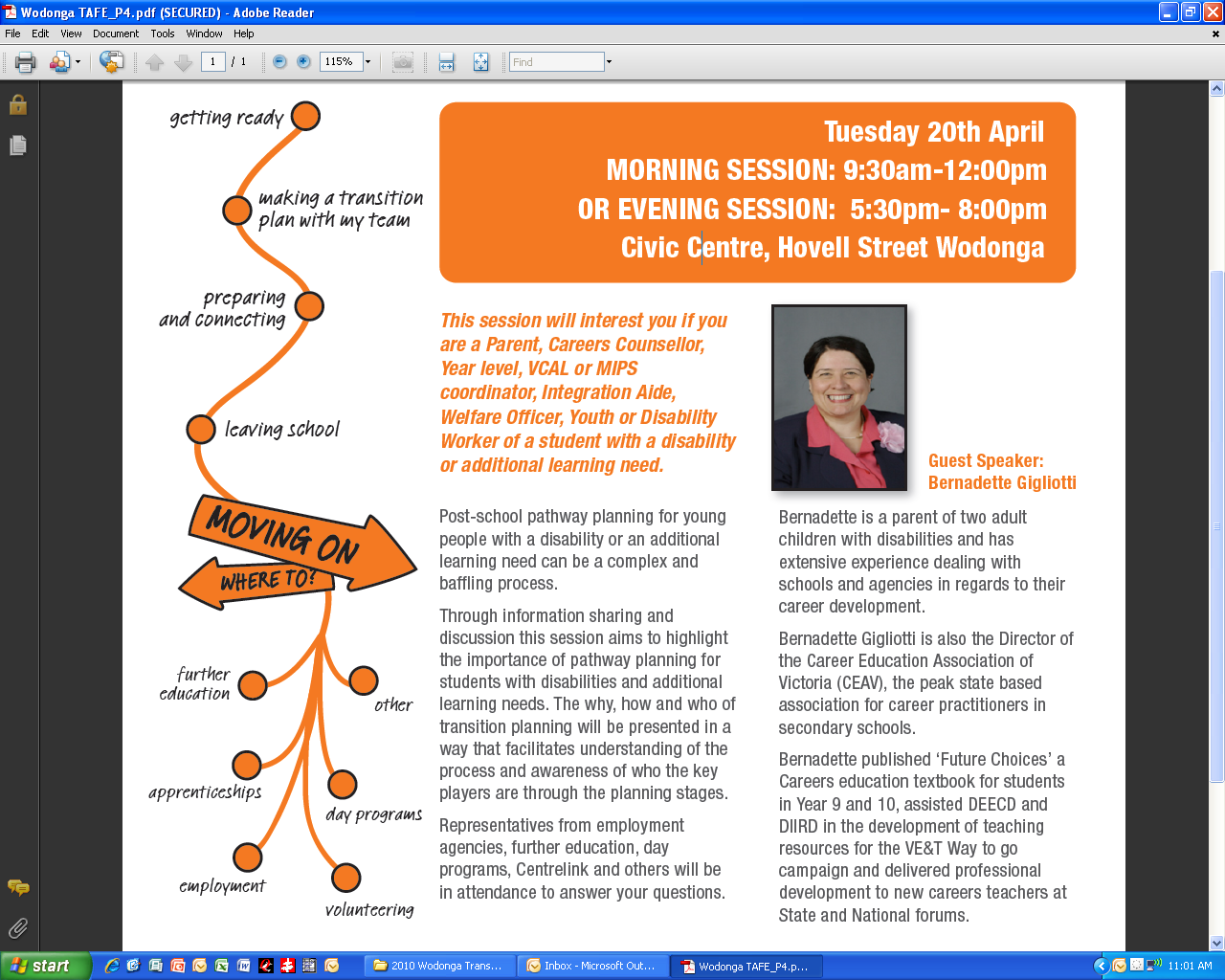 What type of volunteering is available?
Caring for people (eg. aged care, youth work)
Caring for places (eg. maintaining shops, gardening)
Emergency service volunteering
Administration (eg. managing supplies, phone calls)
Fundraising & events (eg. charity walks, festivals)
[Speaker Notes: What types of volunteering is available?
There is a wide range of choice available.
Such as: 
 visiting nursing homes & delivering meals on wheels
 Helping restore the dunes or plant trees or assisting at an art gallery
 Volunteering with the SES or CFA,
 Answering phones or doing computer work for a charity organisation
 Or volunteer your time to assist on the wilderness bike ride or help fundraise for a charity by selling raffle tickets
 
For example in my organisation .....]
Volunteering
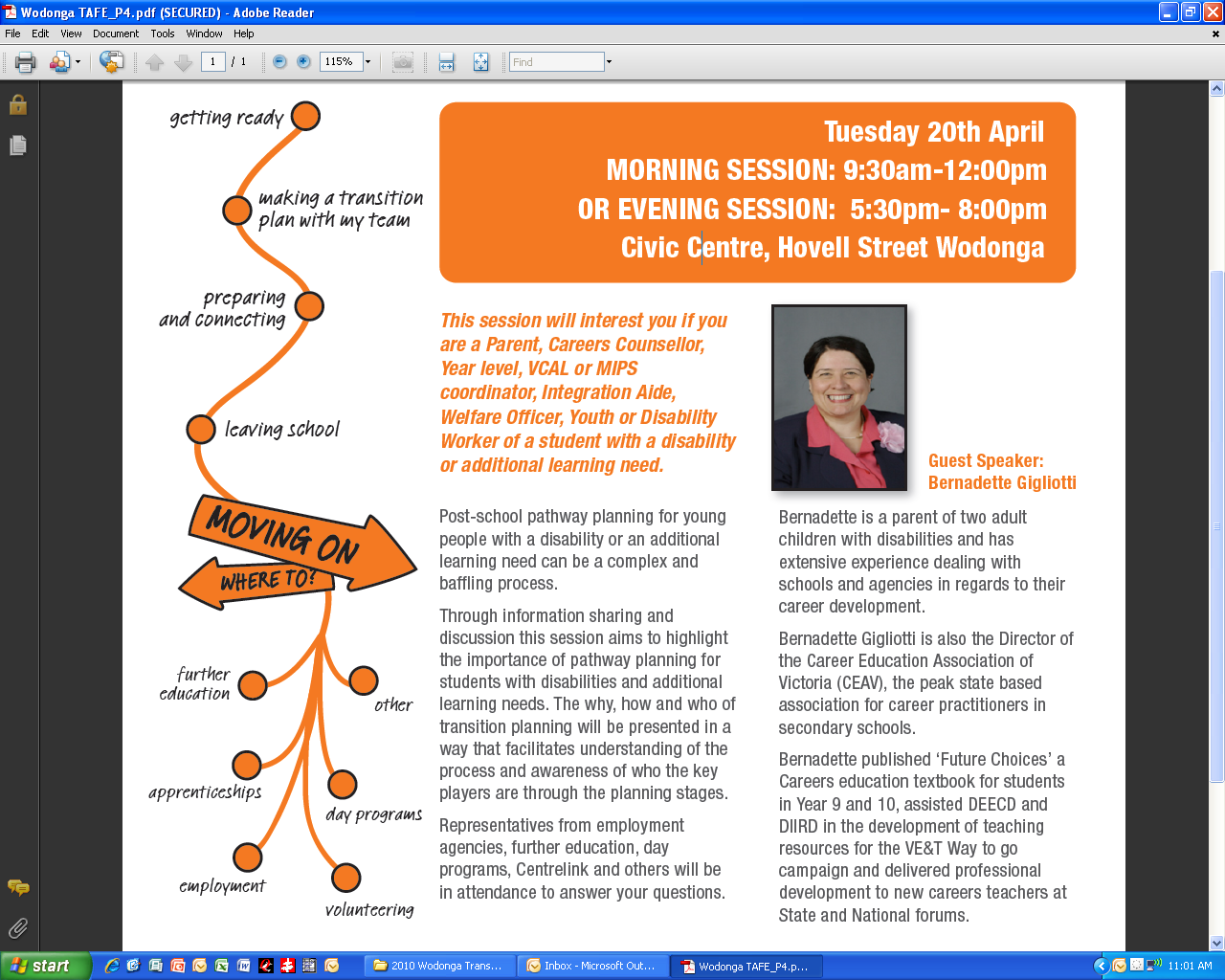 How can I find volunteer work?
Phone the Volunteer Resource Bureau            Check online at www.volunteer.vic.gov.au 
Contact your local council
Contact not for profit organisations directly
[Speaker Notes: How can I find volunteer work?]
Day Programs
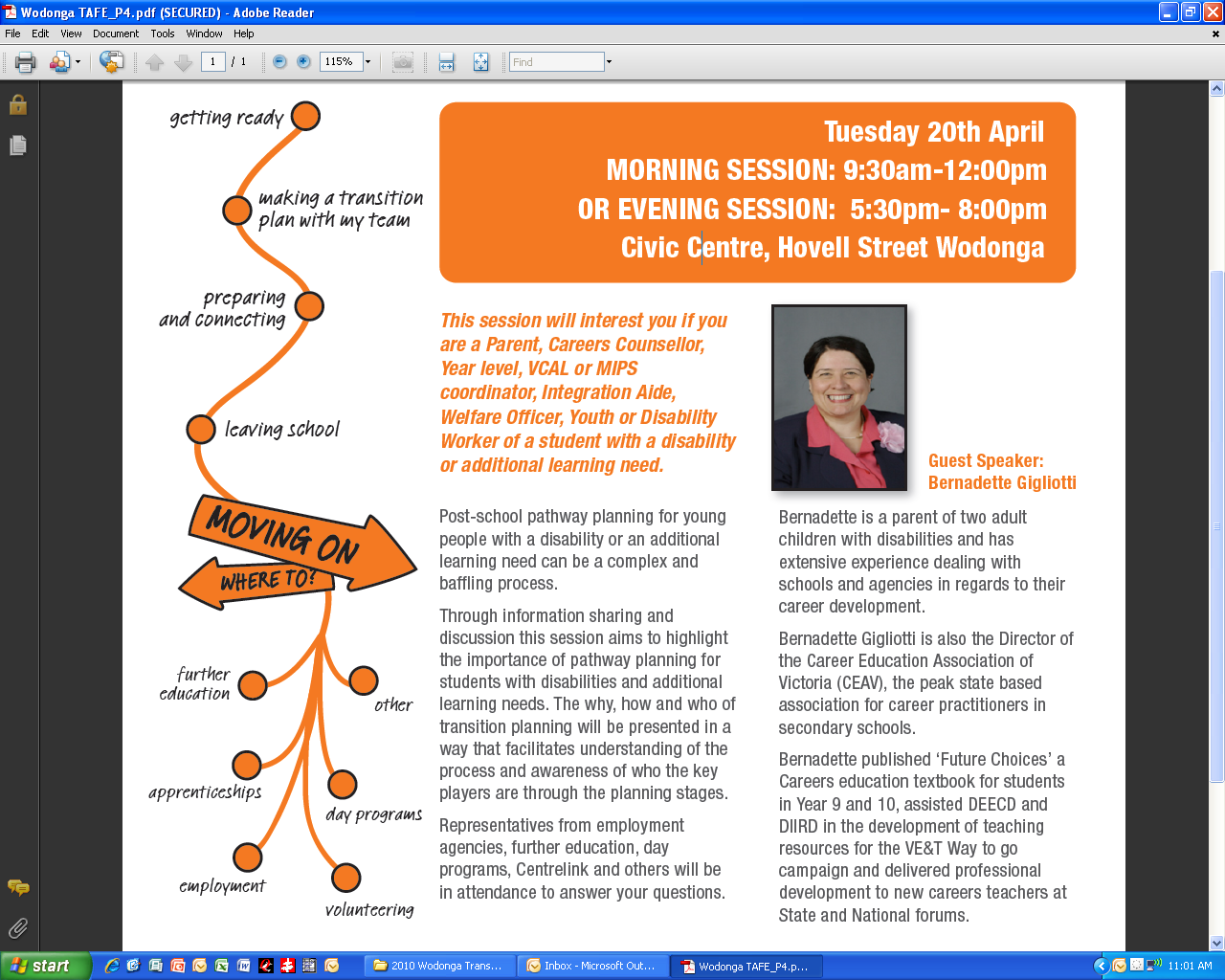 What is a Day Program?
Services that support people with a disability to do a range of different activities generally offered in a group setting

How do we access them?
approach the service directly and pay what is called a fee for service 
OR
access day activities as part of your Futures for Young Adults transition period
[Speaker Notes: What is a day program?
Services or agencies that support people to do a range of different activities
Generally offered in a group setting
How and when do we access them?
You can approach the service directly to access them – you can pay what is called a fee for service and cover the cost for yourself
Or
You might access a day program as part of your Futures for Young Adults transition period, or apply for funding through the Disability Support Register
When you access a day program is up to you – you might like to approach a service before you finish school so you can get to know them and see what they can offer you
How are they paid for?
Can be paid for yourself
Can be paid out of FFYA funding 
Can apply for day program funding through the DSR
* Note additional fees as mentioned earlier – program costs, may also need to pay for transport or other costs such as lunch]
Day Programs
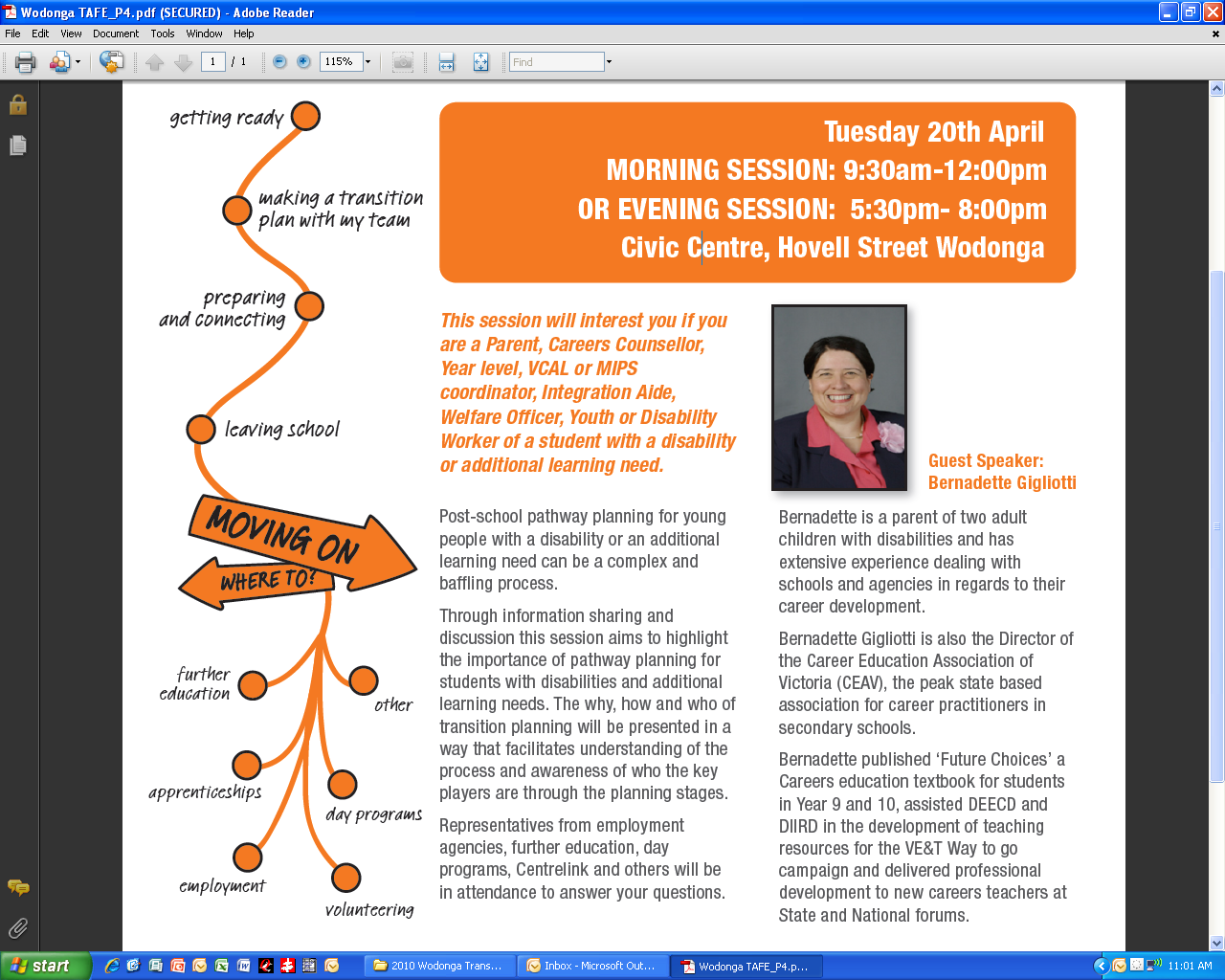 Do they cost the same and offer the same things?
All service providers have different costs and offer different activities 
Most will have some costs not covered by Futures for Yong Adults funding

How do I work out which one to choose?
Talk to the services in your area
Which one do you like best?
Try some things out and meet the people there
You don’t have to choose one service, if there are more to choose from, you can do different activities at different services

Who can I talk to today about this?
[Speaker Notes: Do they all cost the same and offer the same things?
All services have different cost – this could be because there are less people in a group, or just because they are different organisations.
Most services will have extra costs that are not covered by funding to pay for the activities that you might do there – these are normally called attendance or program fees.  These will be different for different activities
All services can offer different things to another – you can talk to as many different services as you like to find out if they have the things that you like.  Services are usually happy to hear new ideas and if they don’t have something that you really want to do, maybe they will start it.
How do I work out which one to choose?
Talk to the services in your area
Which one do you like best?
Try some things out and meet the people there
You don’t have to choose one service, if there are more to choose from, you can do different activities at different services
Who can I talk to today about this?
Service Providers present including – 
Or the Department of Human Services –]